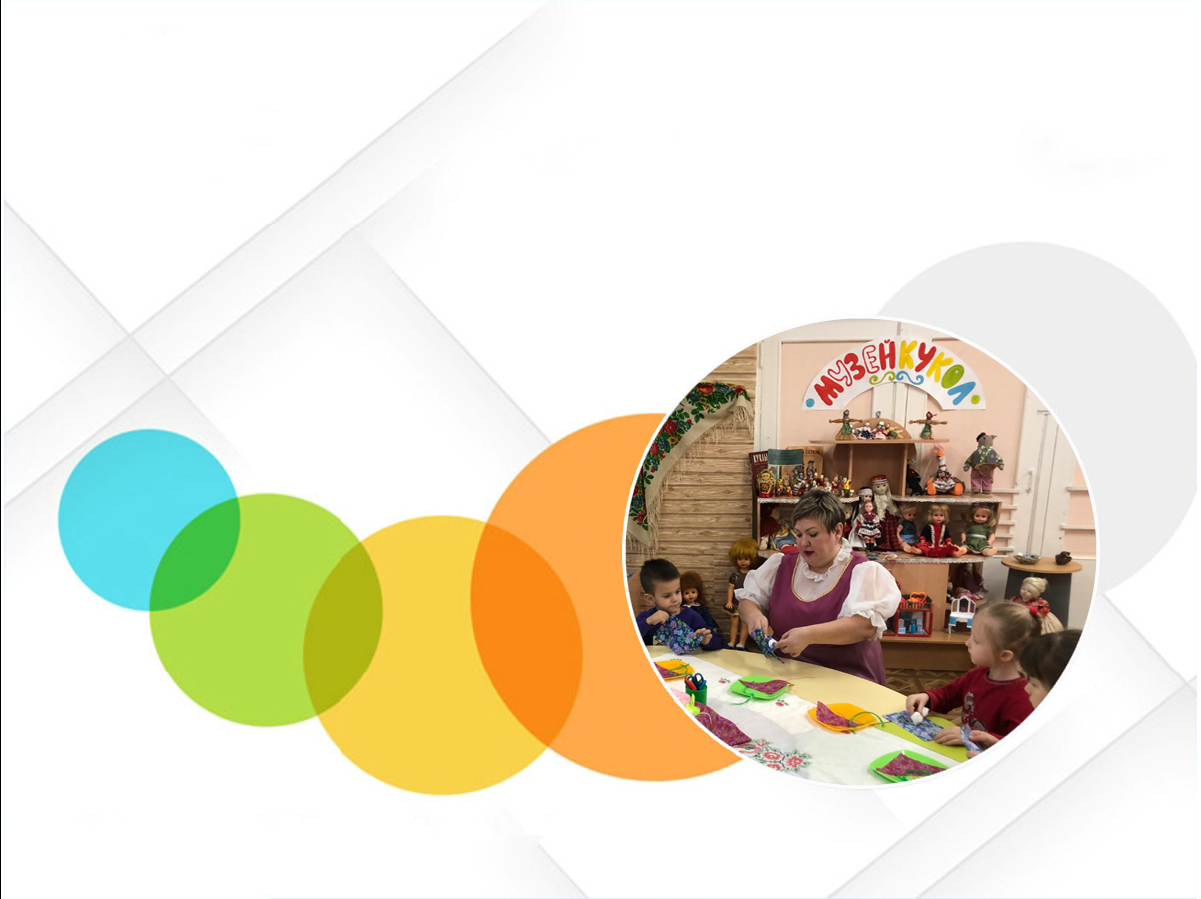 НОВЫЕ ПОДХОДЫ В ОРГАНИЗАЦИИ РАБОТЫ ПО СОЗДАНИЮ МИНИ-МУЗЕЯ В ДЕТСКОМ САДУ.
ВОСПИТАТЕЛИ: Гришина М.В.
                             Сафронова И.Е.
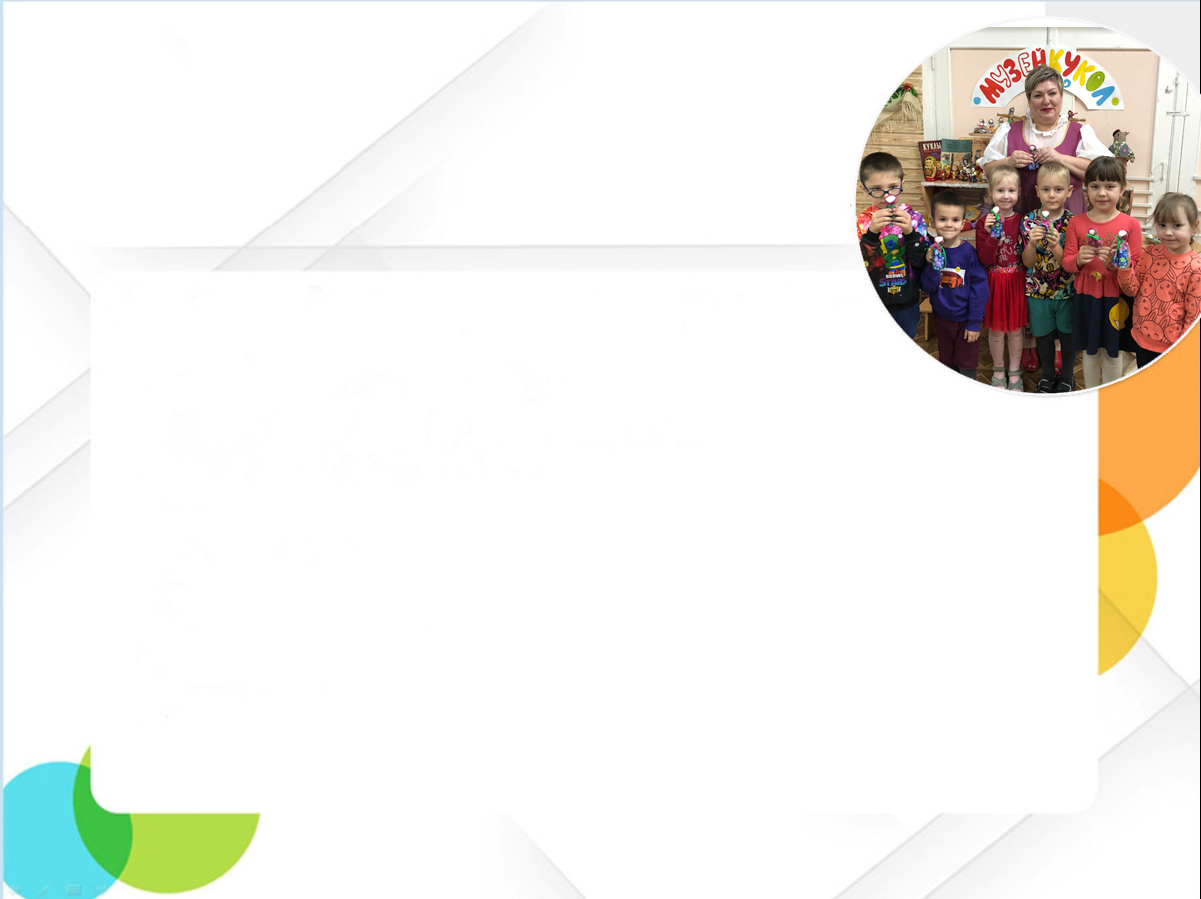 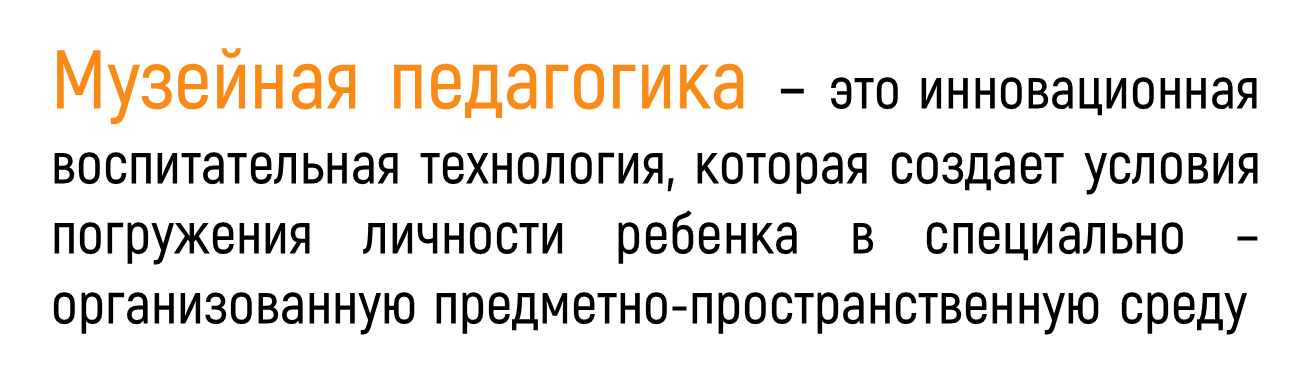 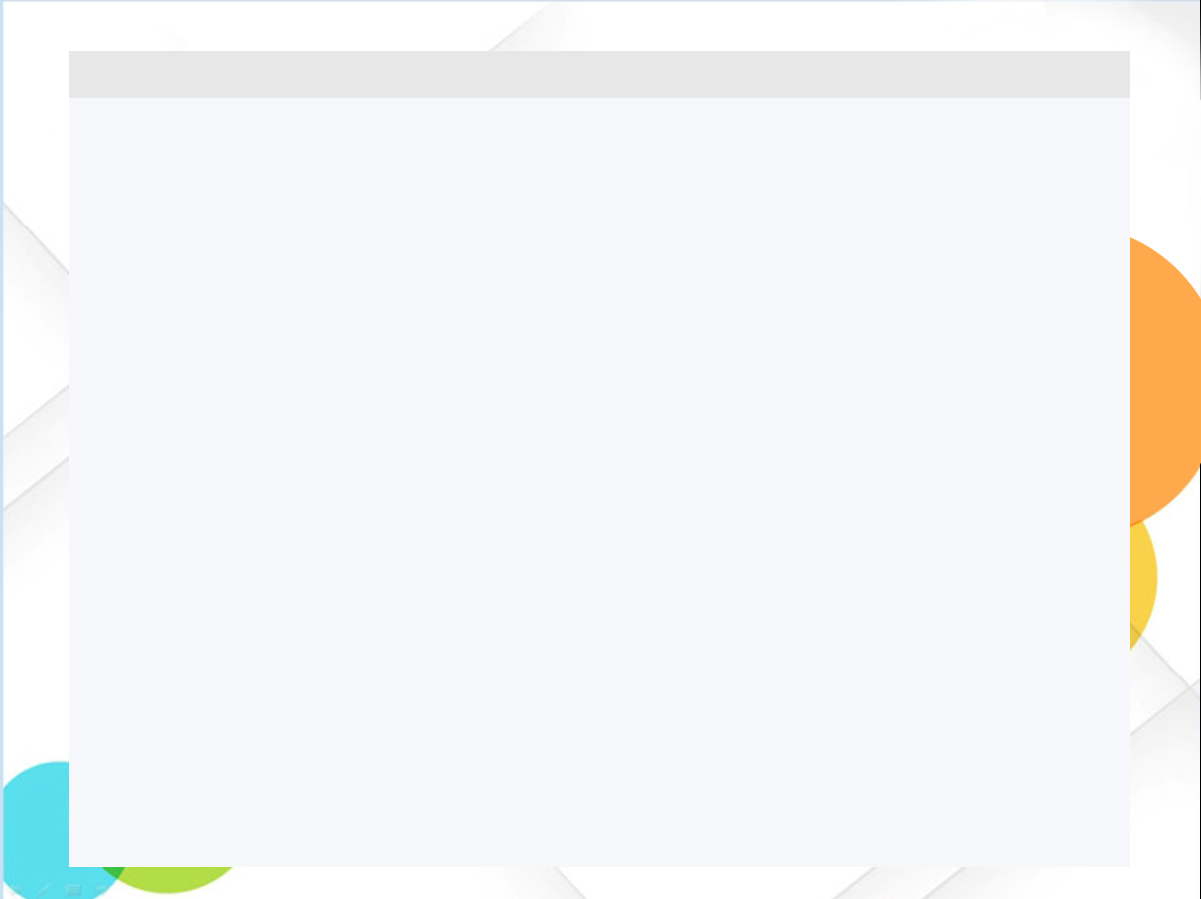 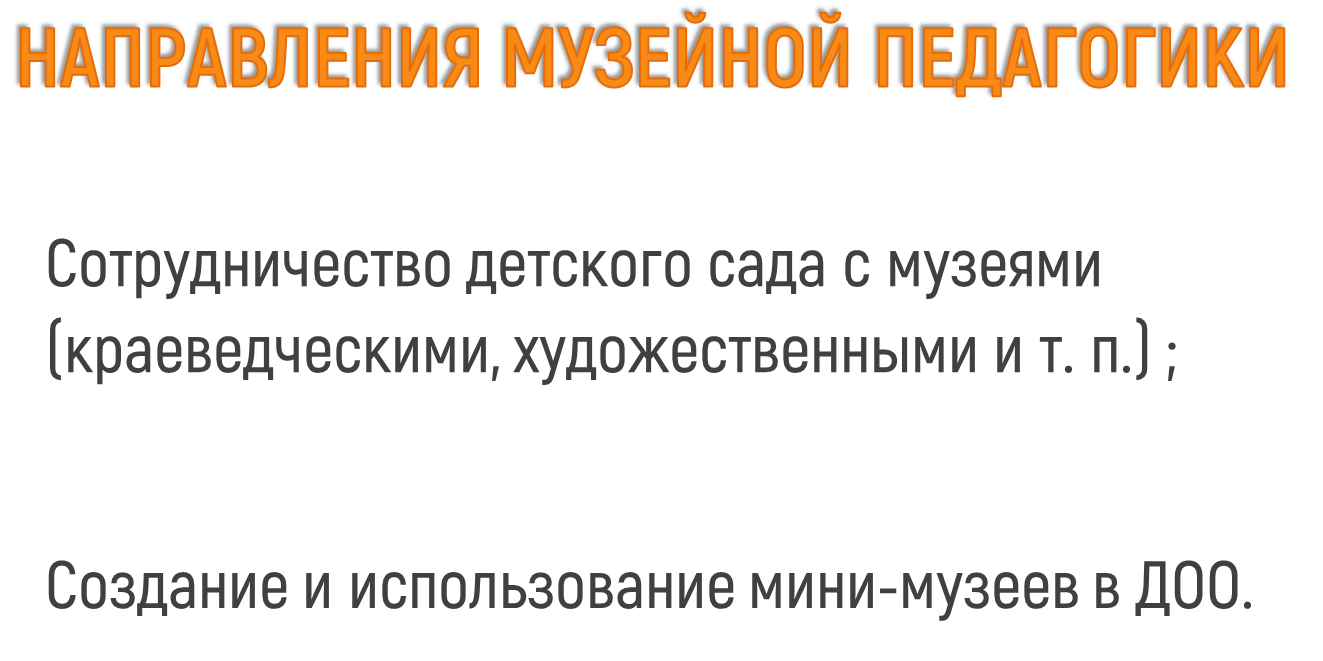 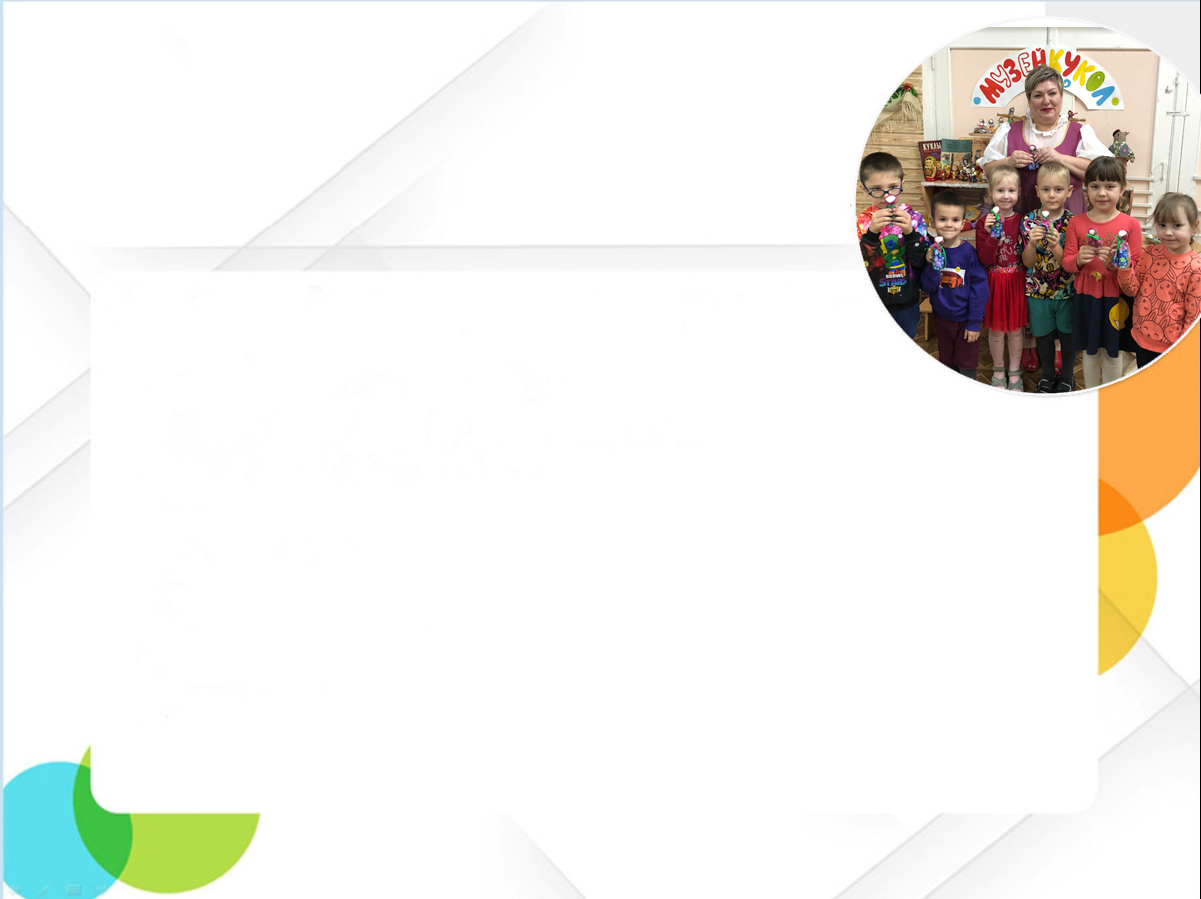 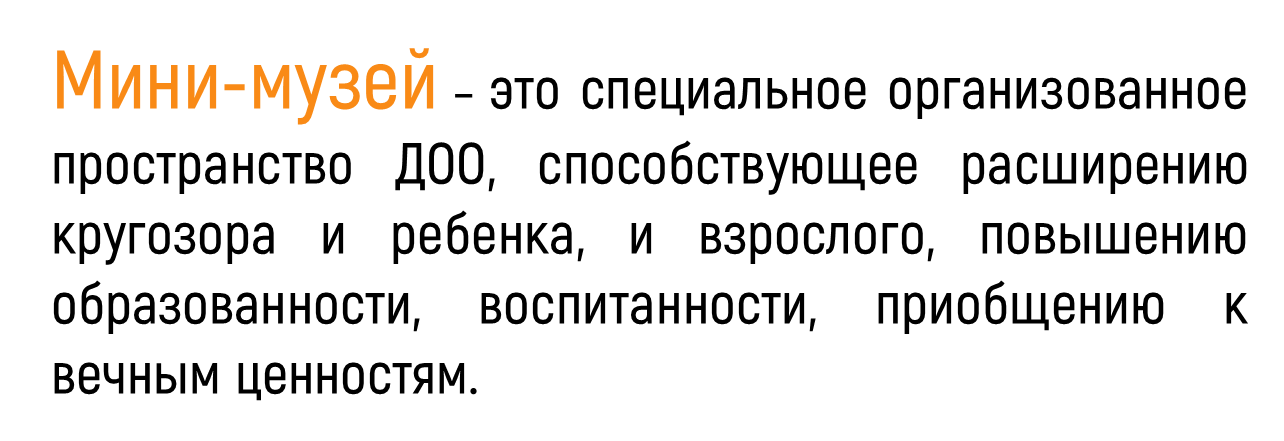 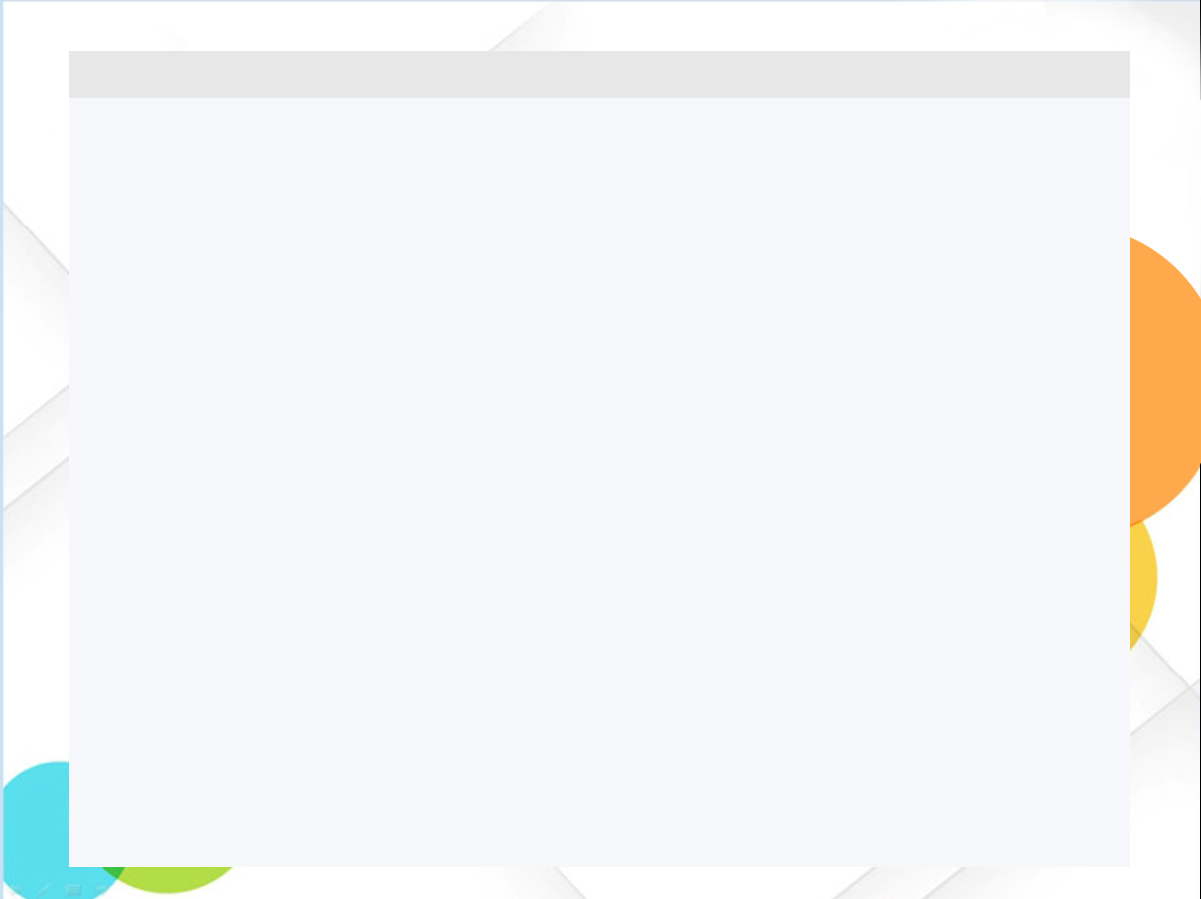 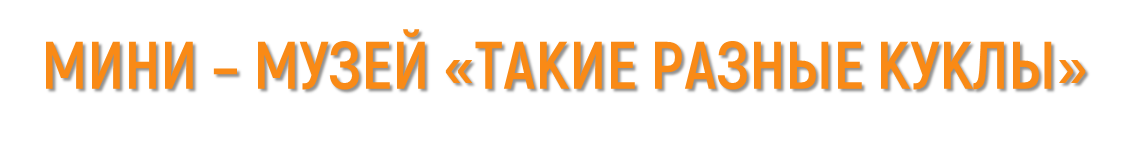 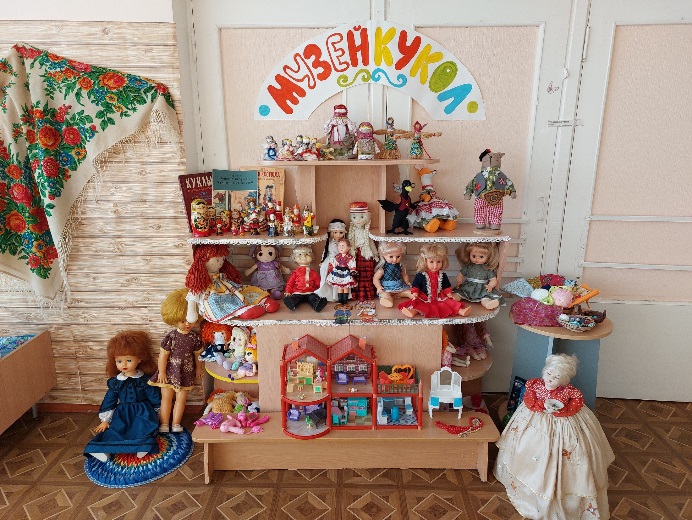 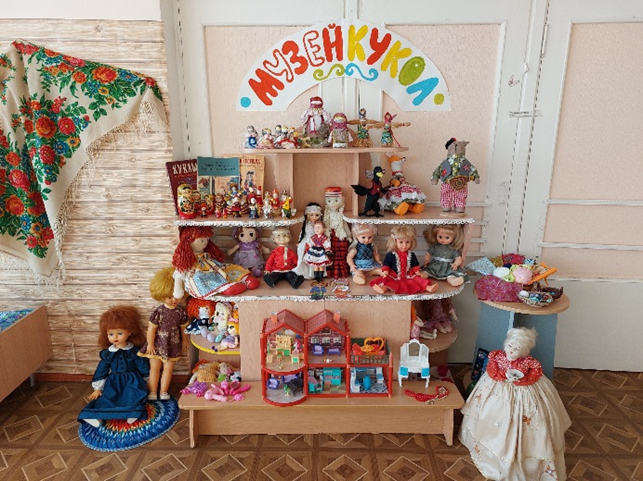 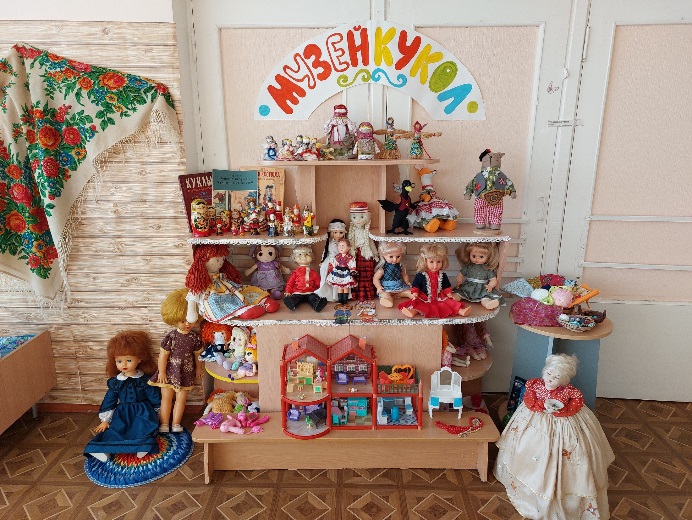 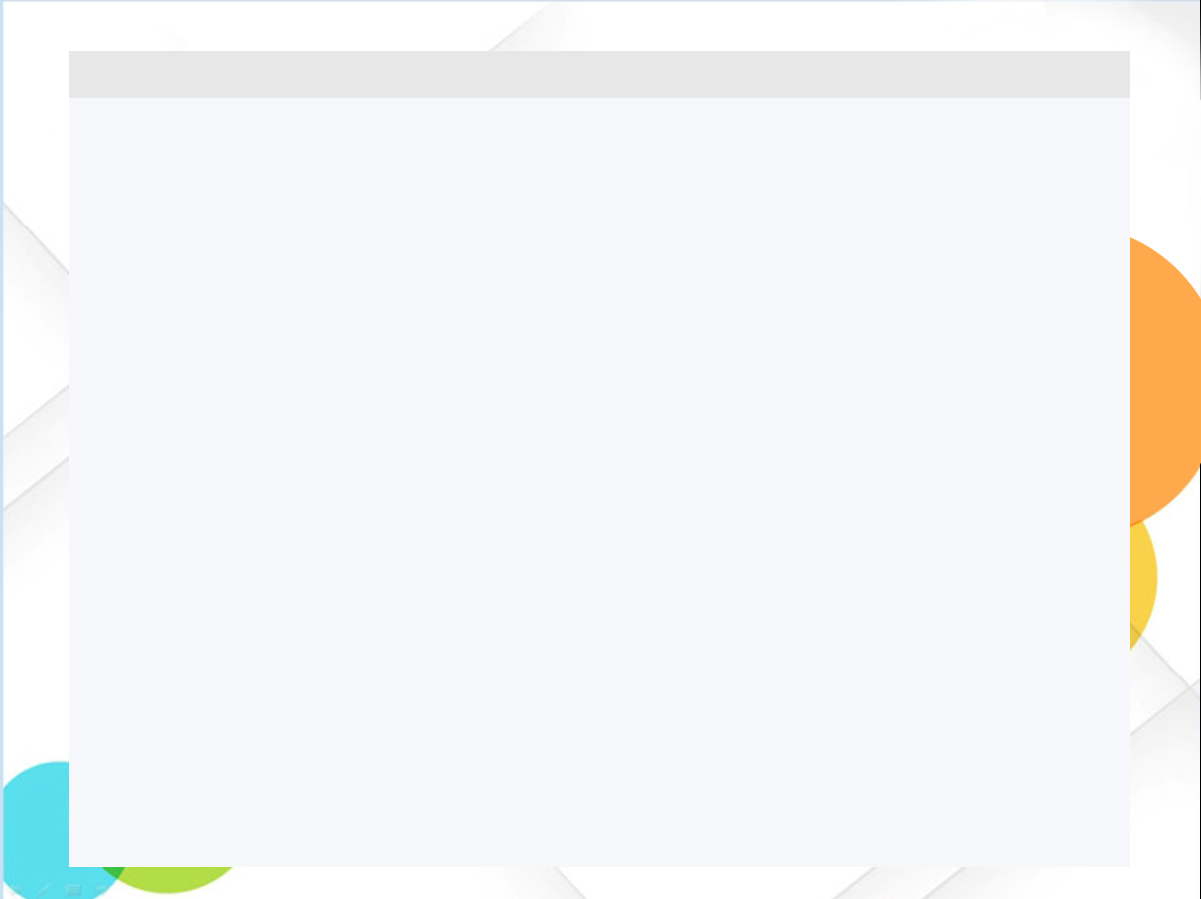 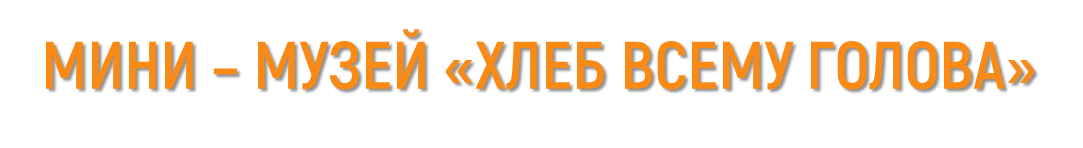 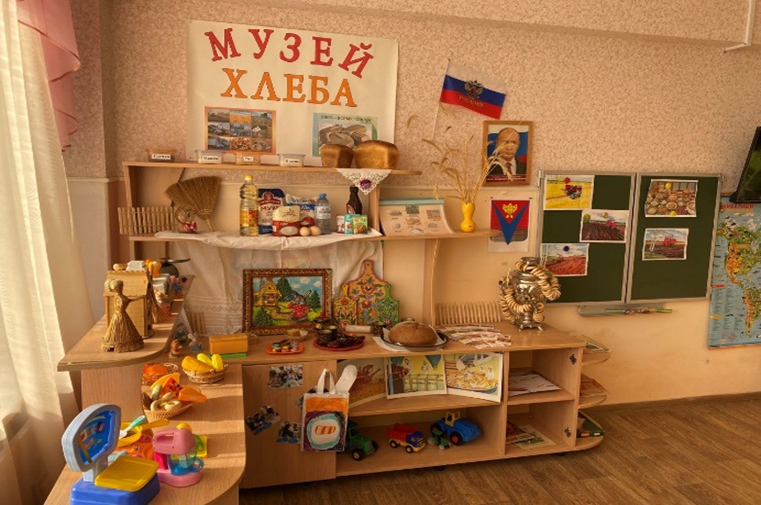 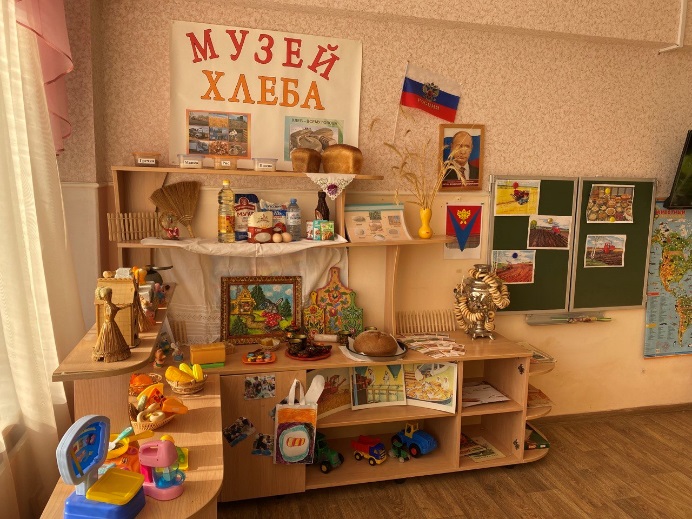 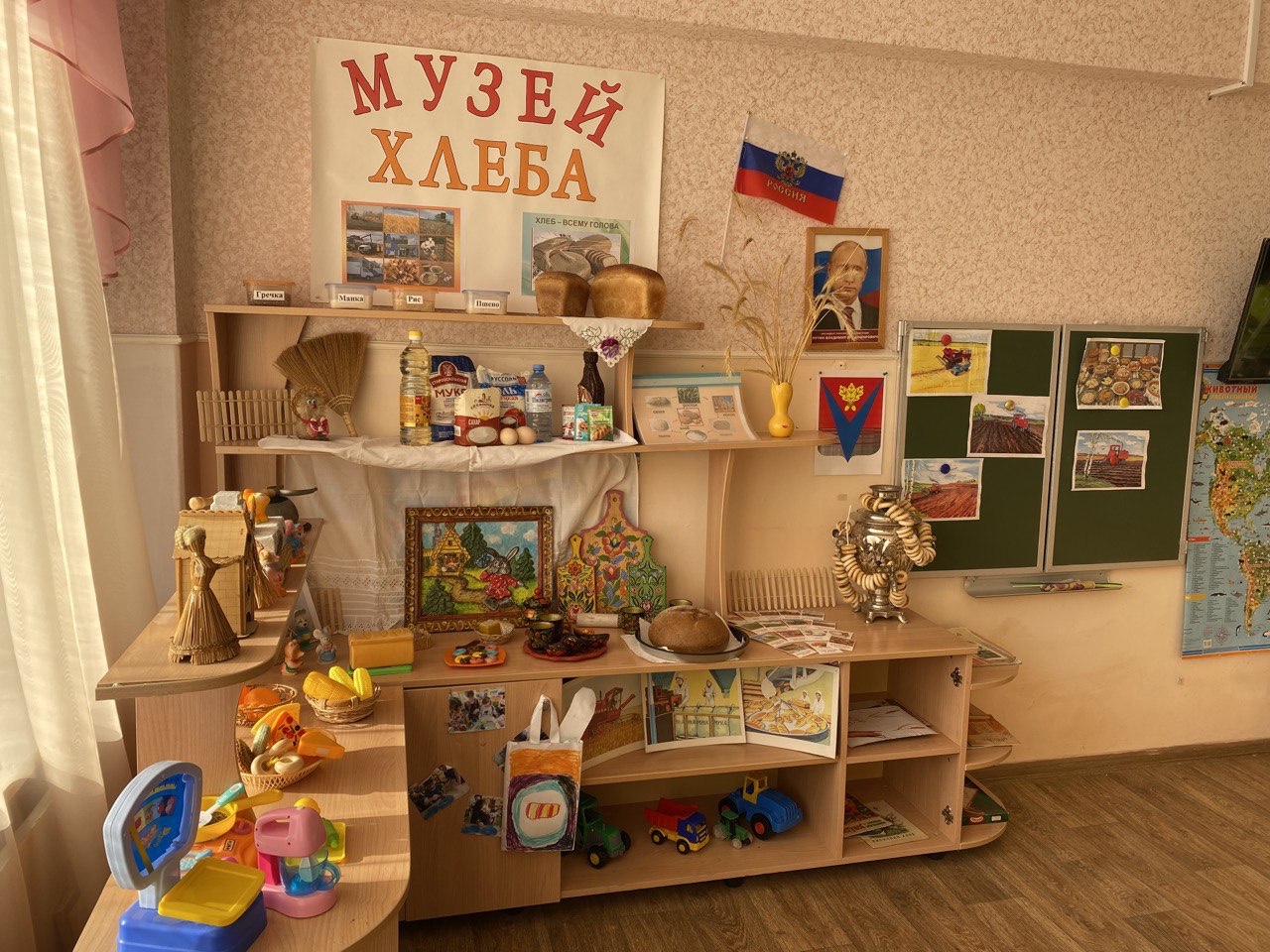 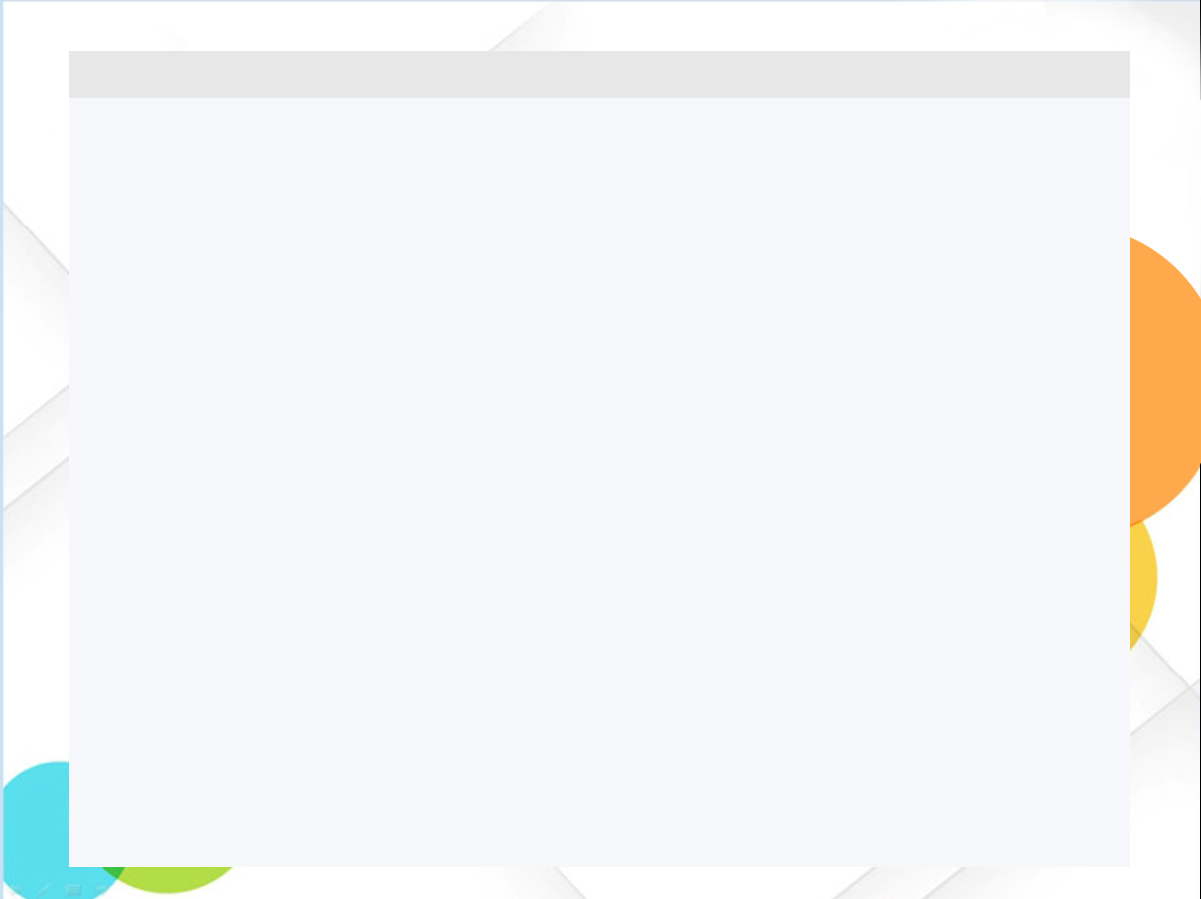 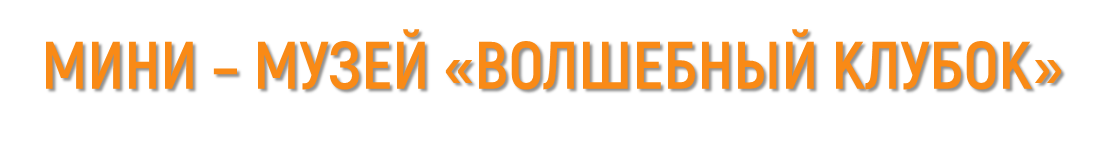 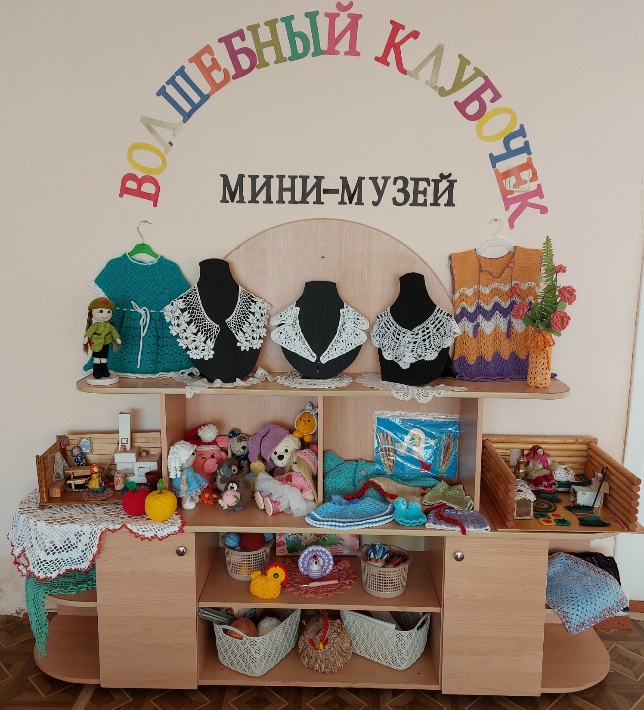 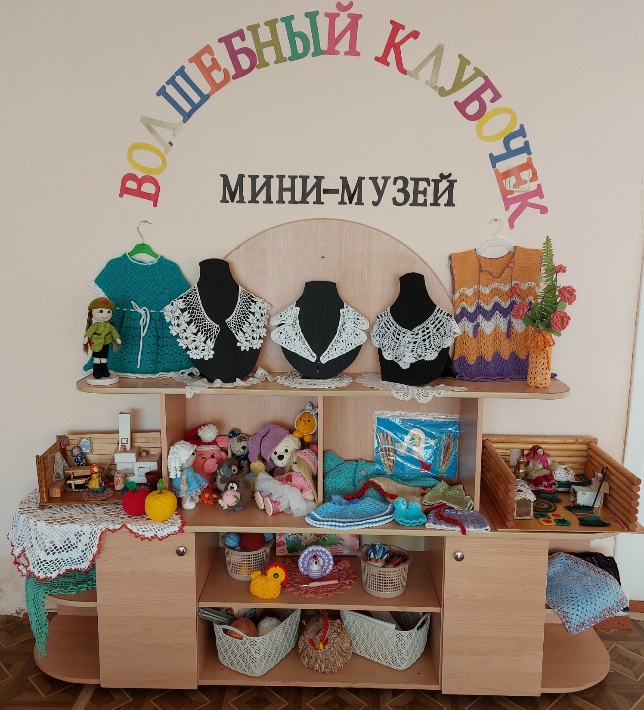 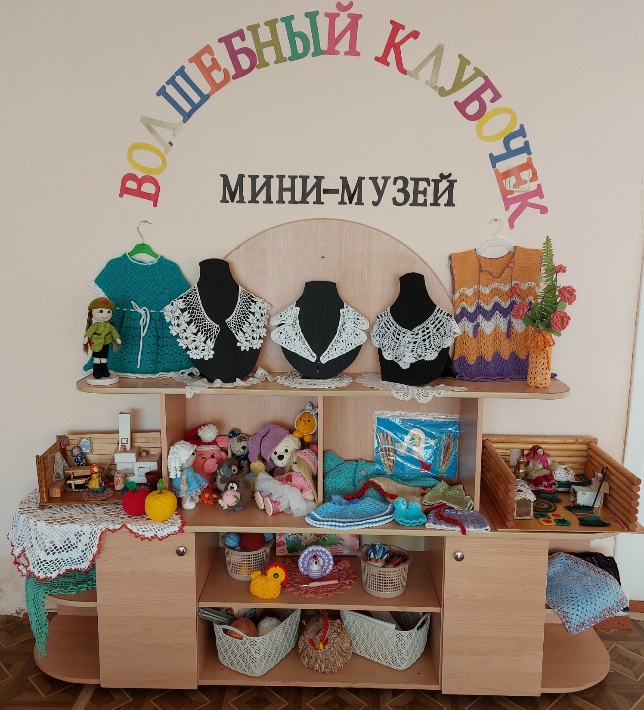 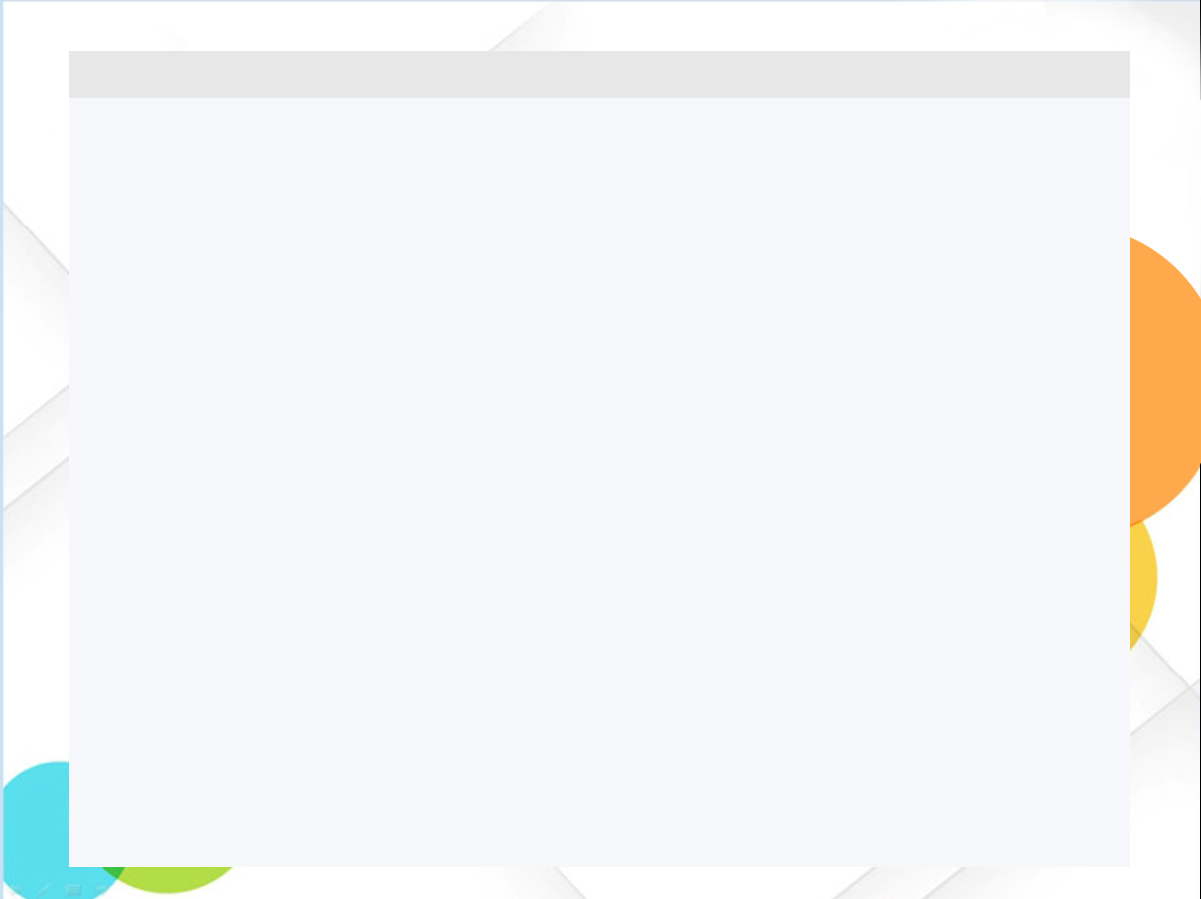 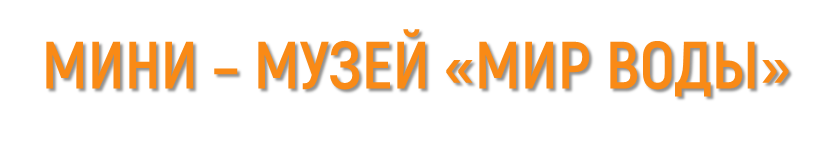 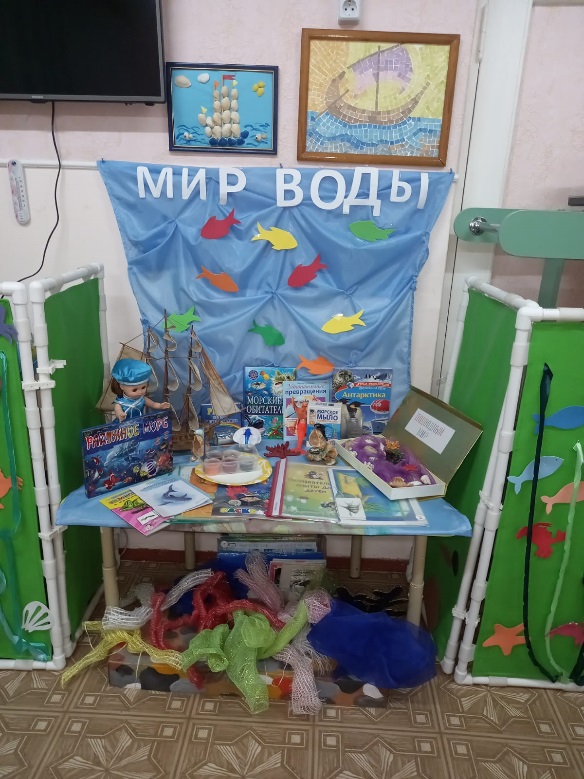 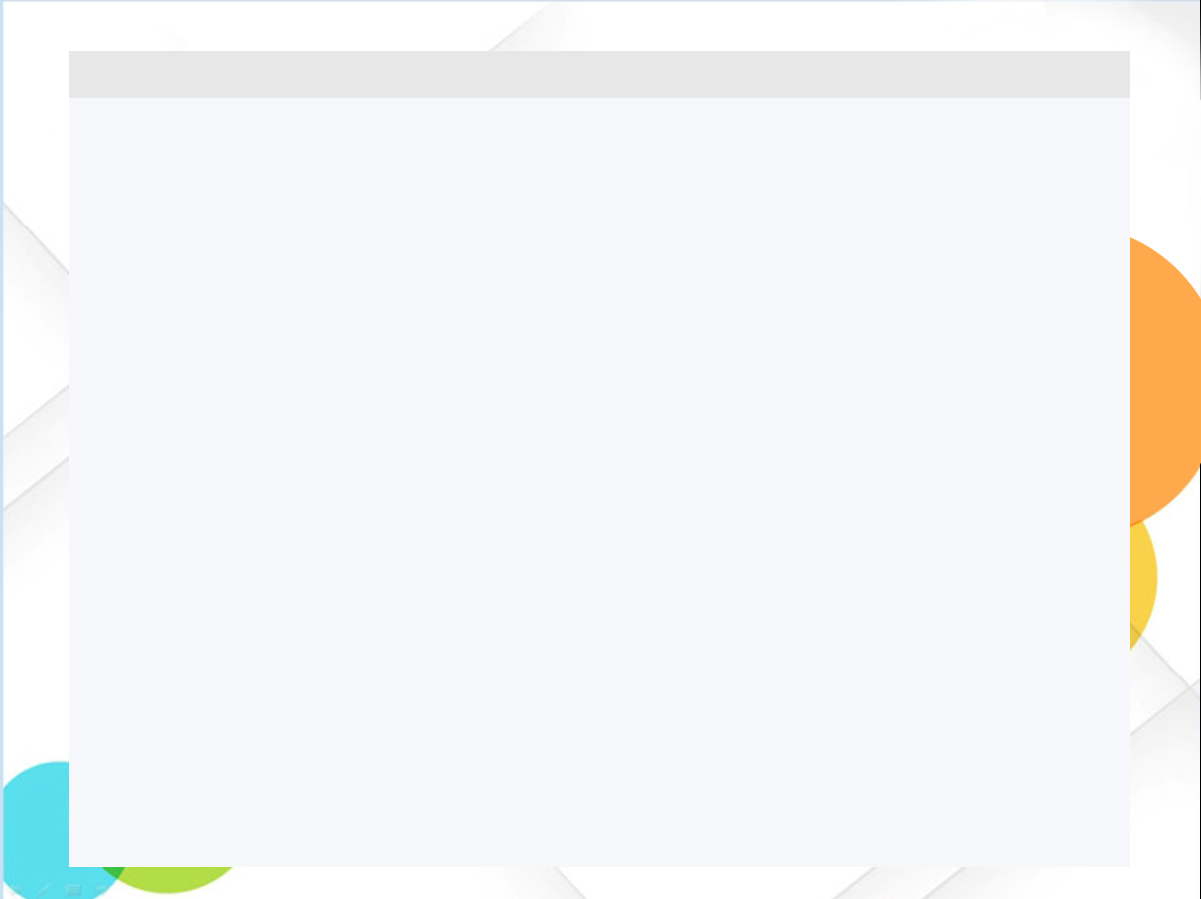 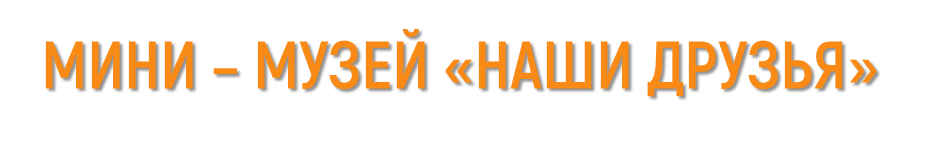 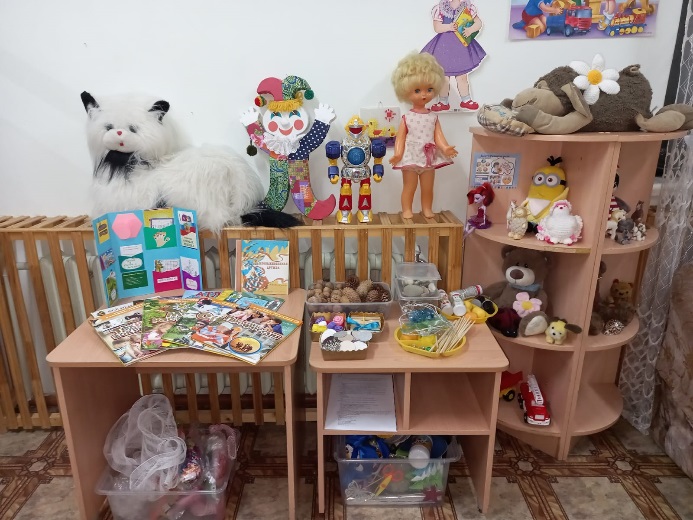 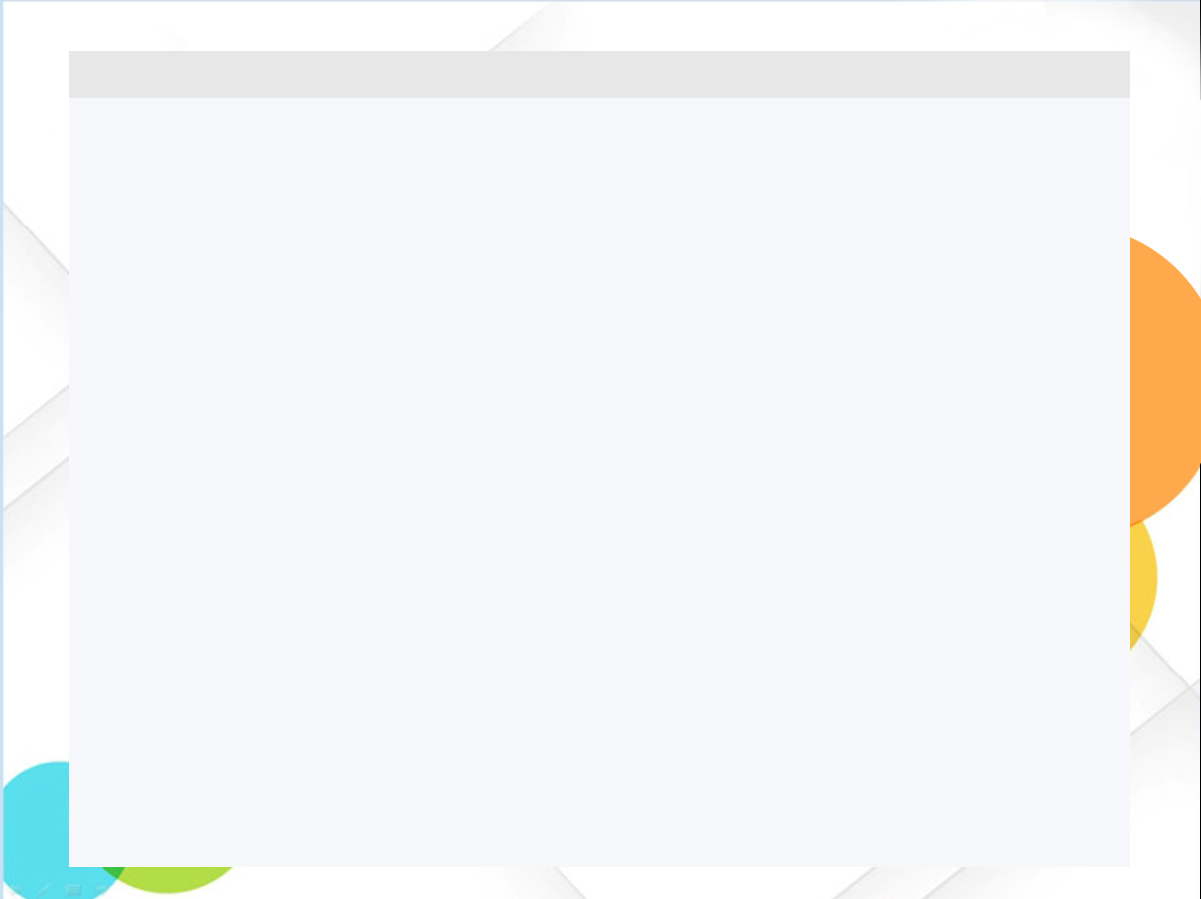 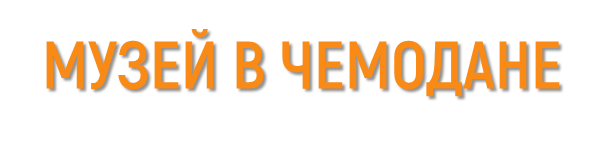 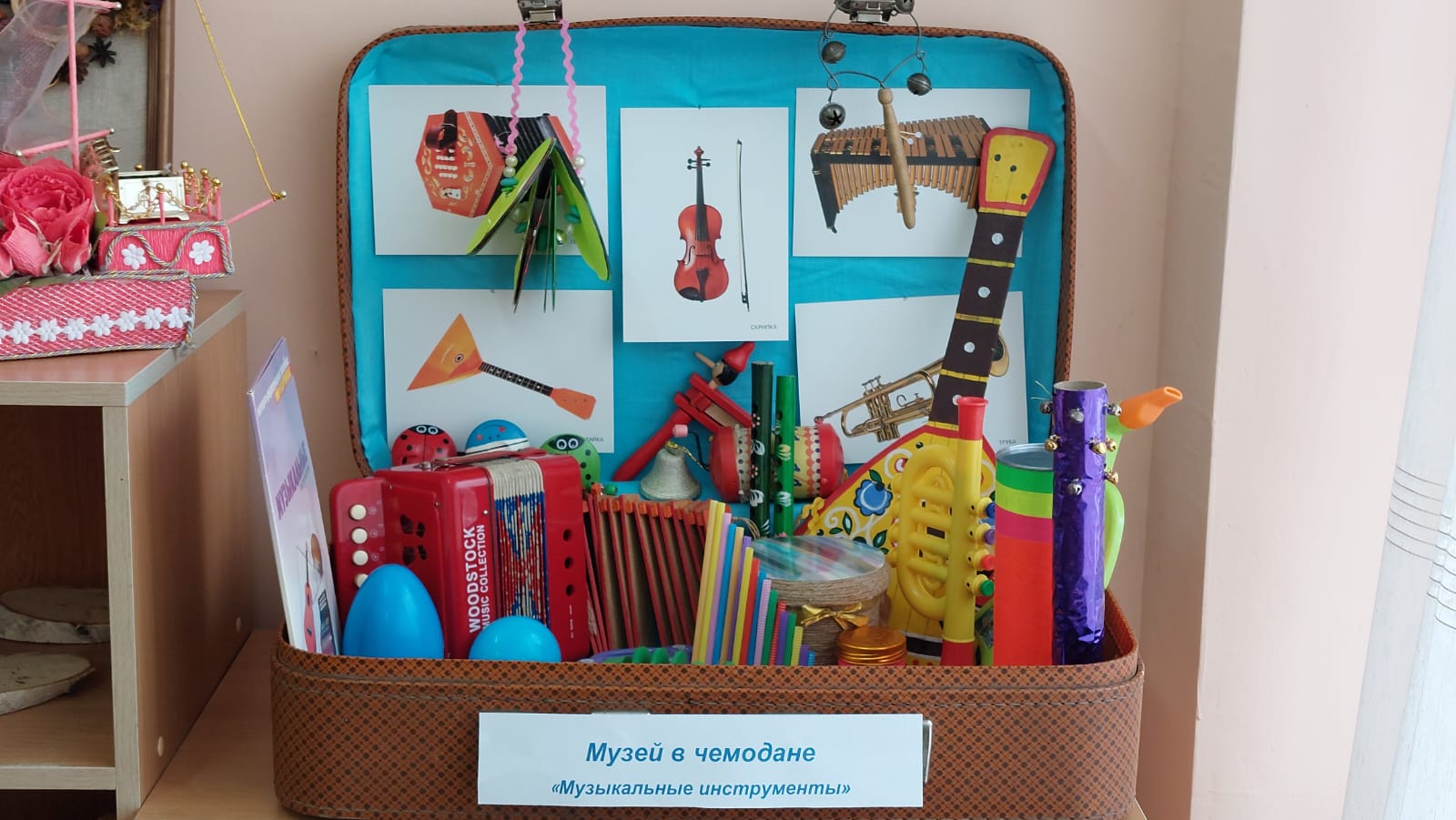 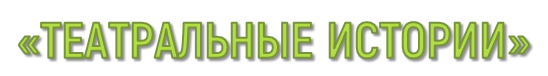 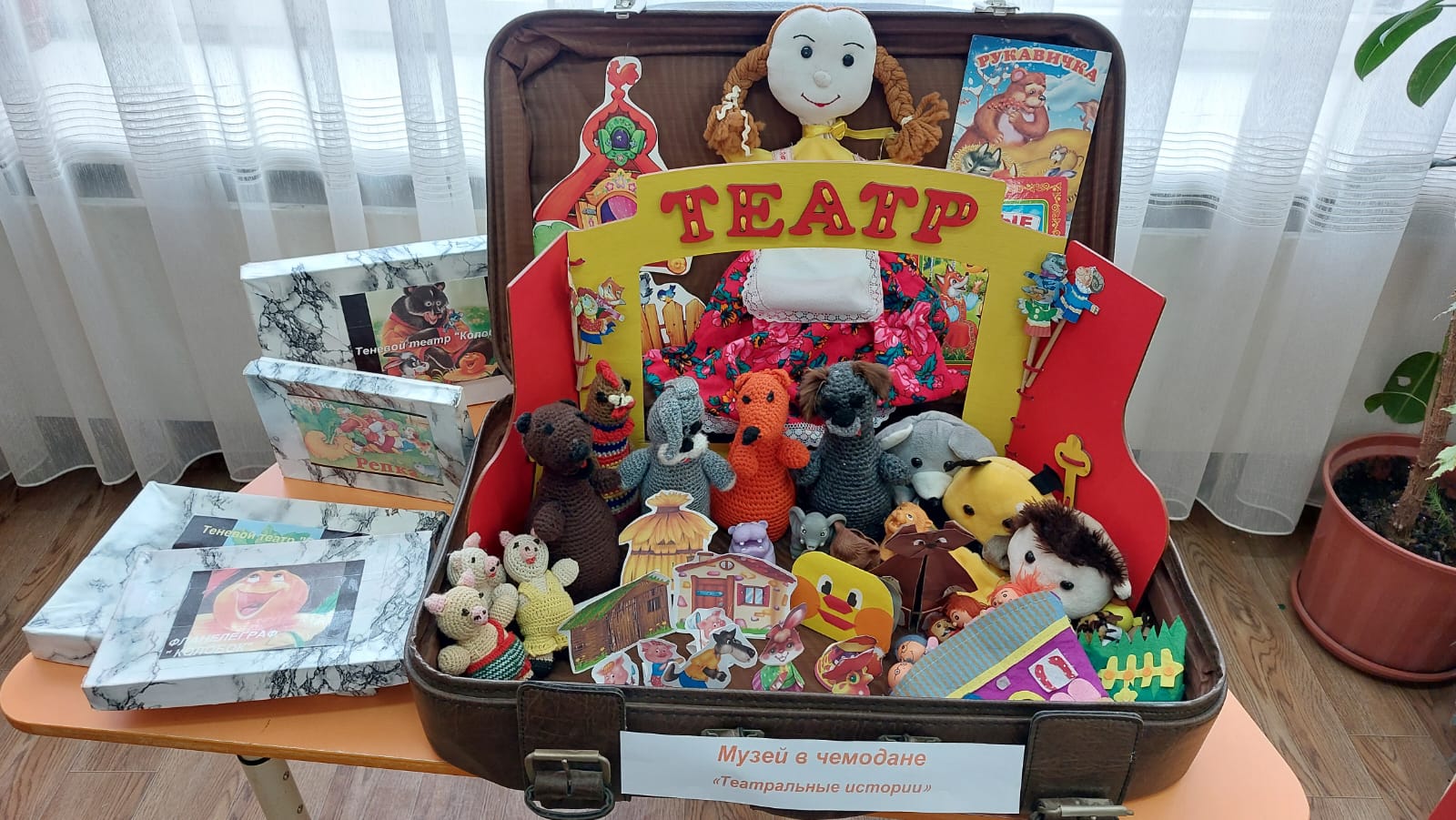 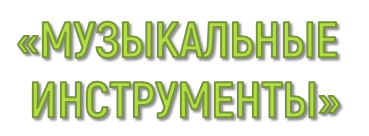 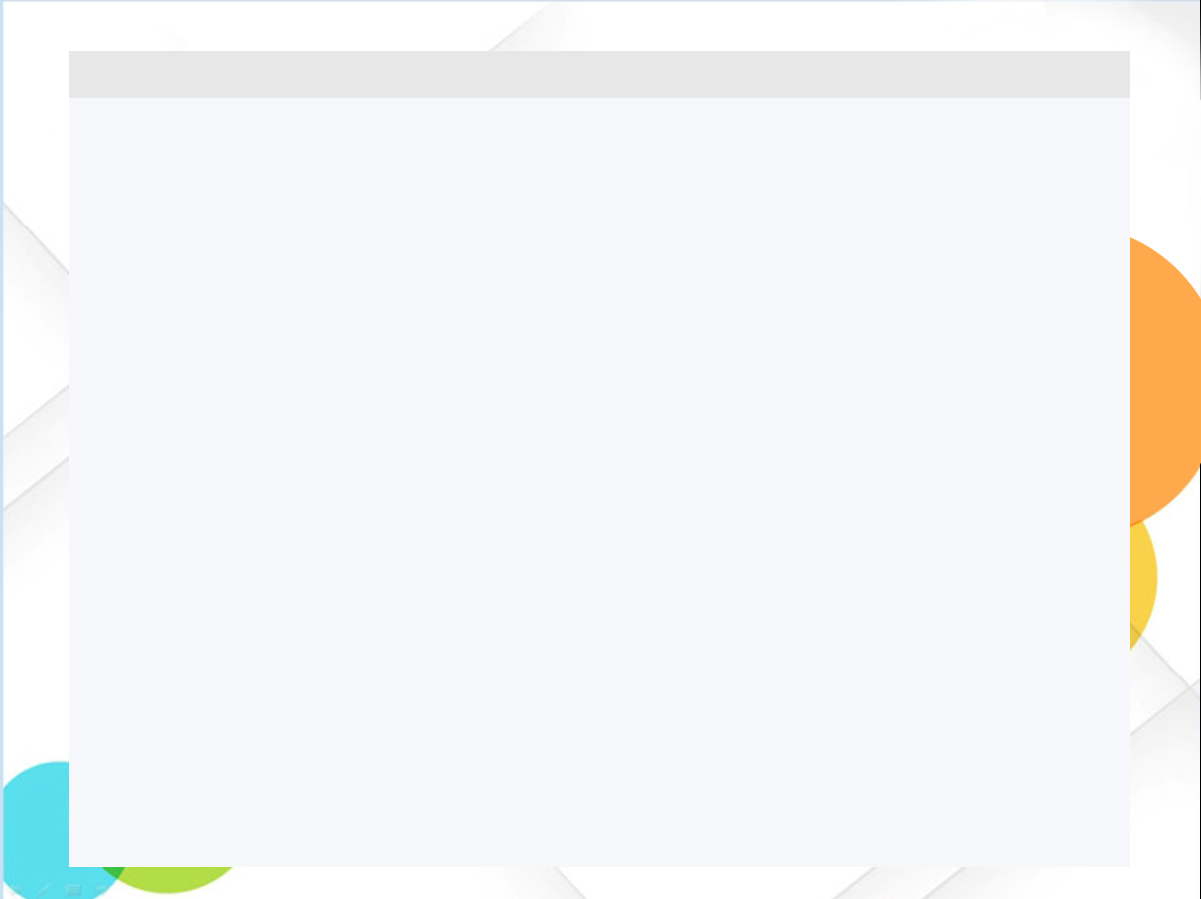 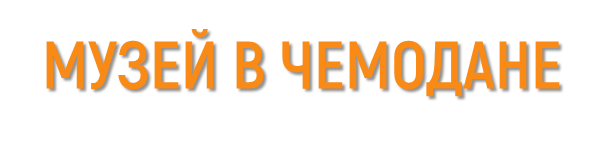 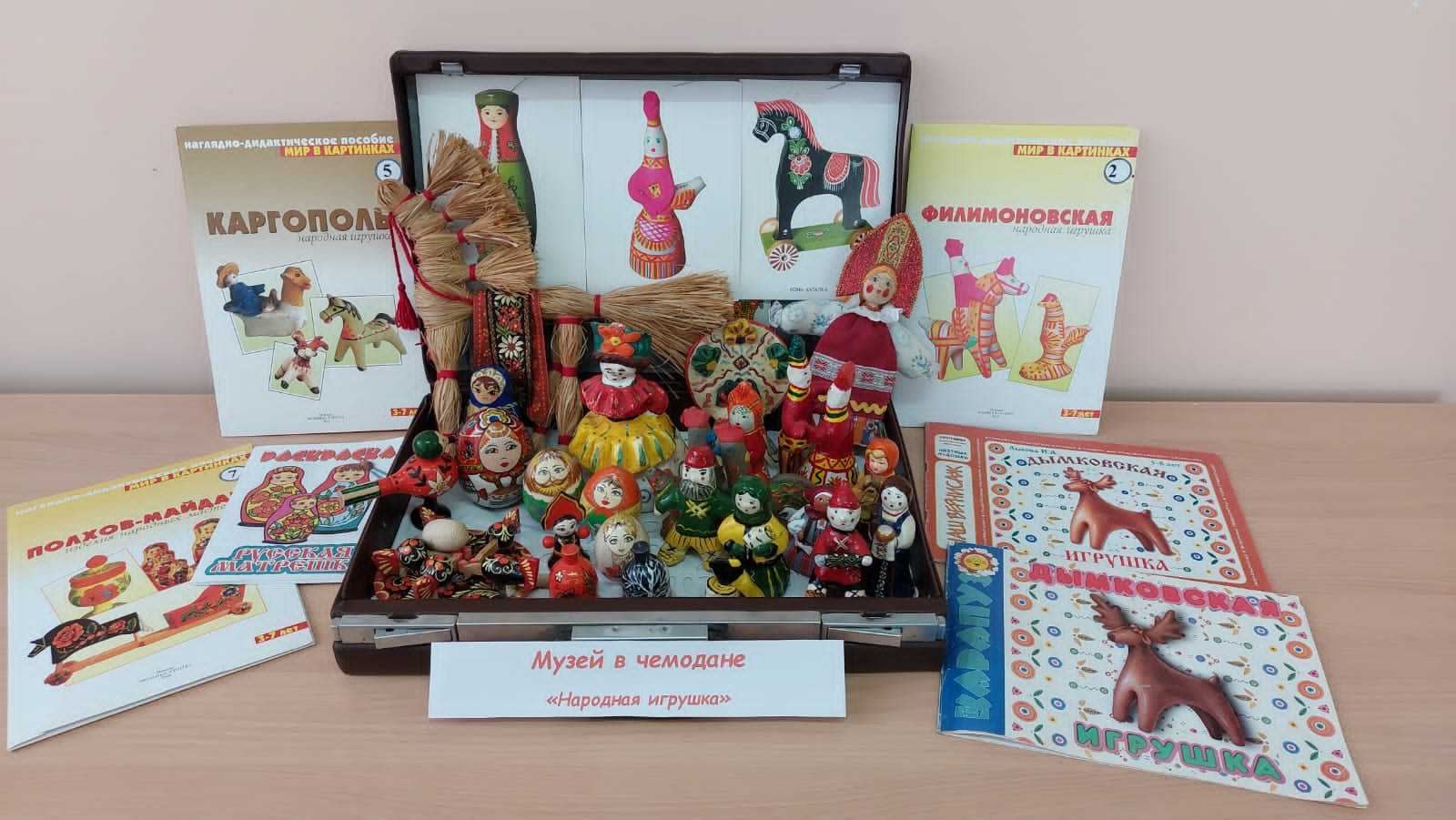 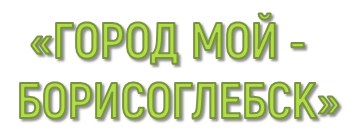 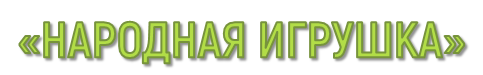 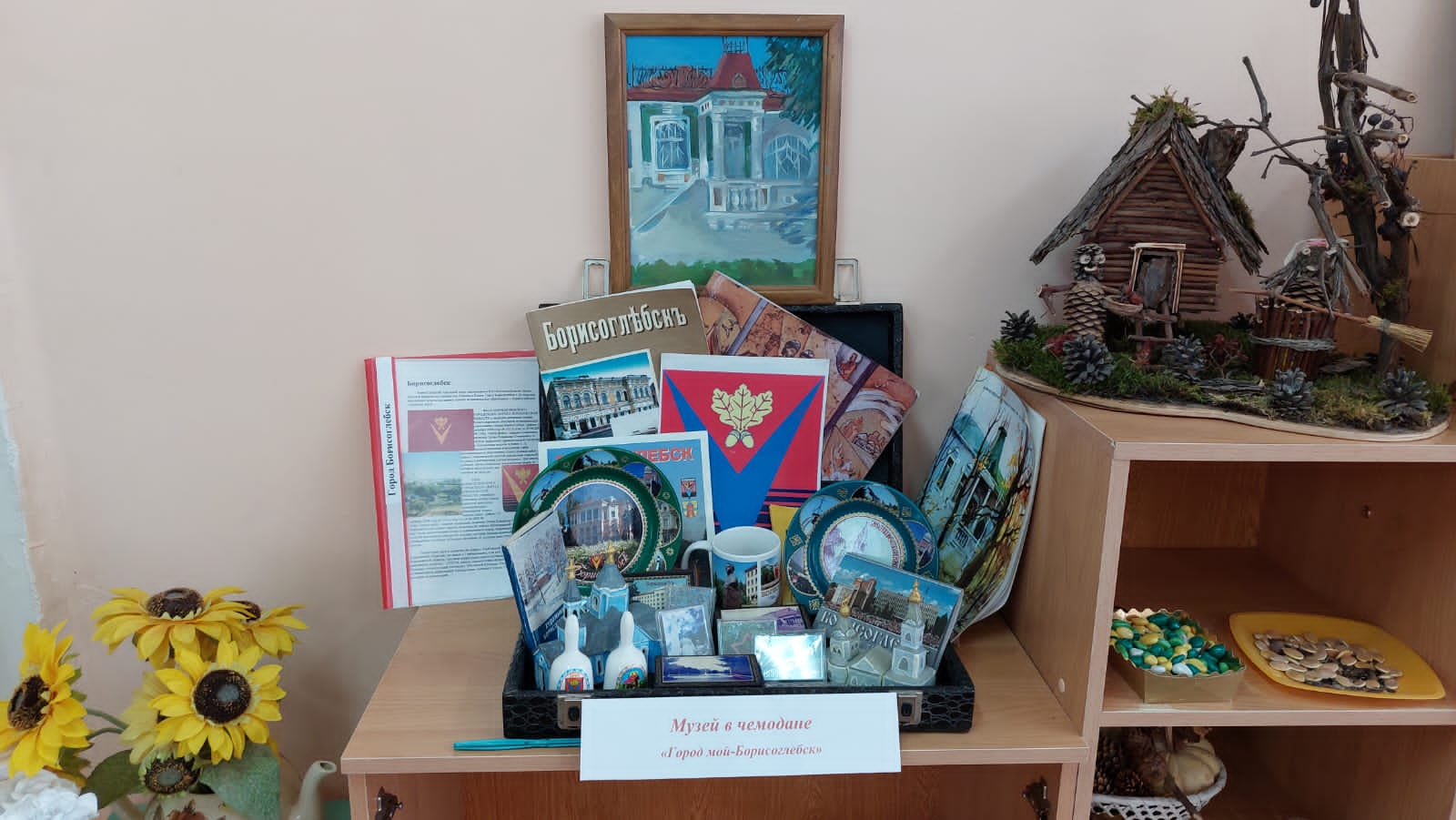 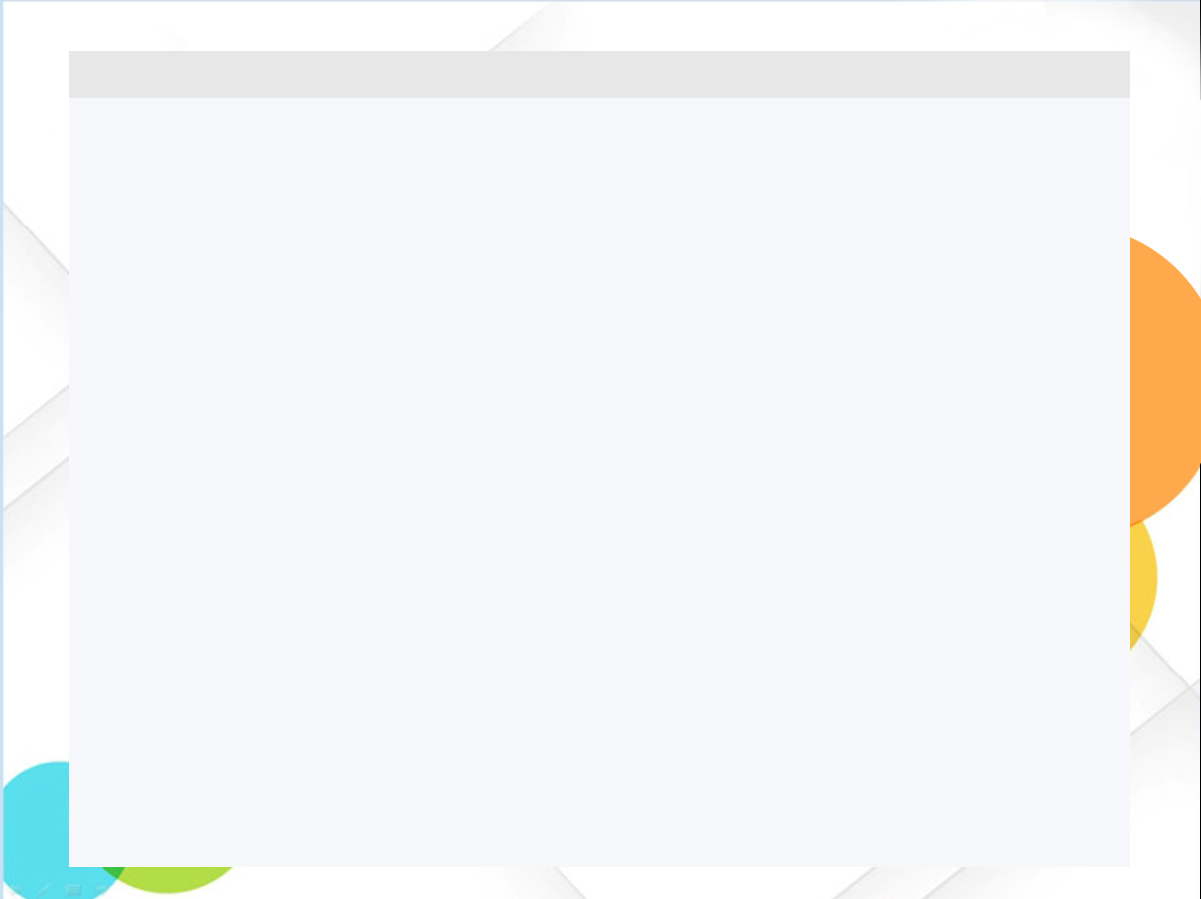 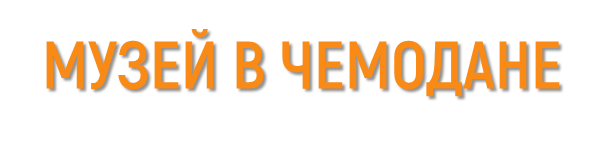 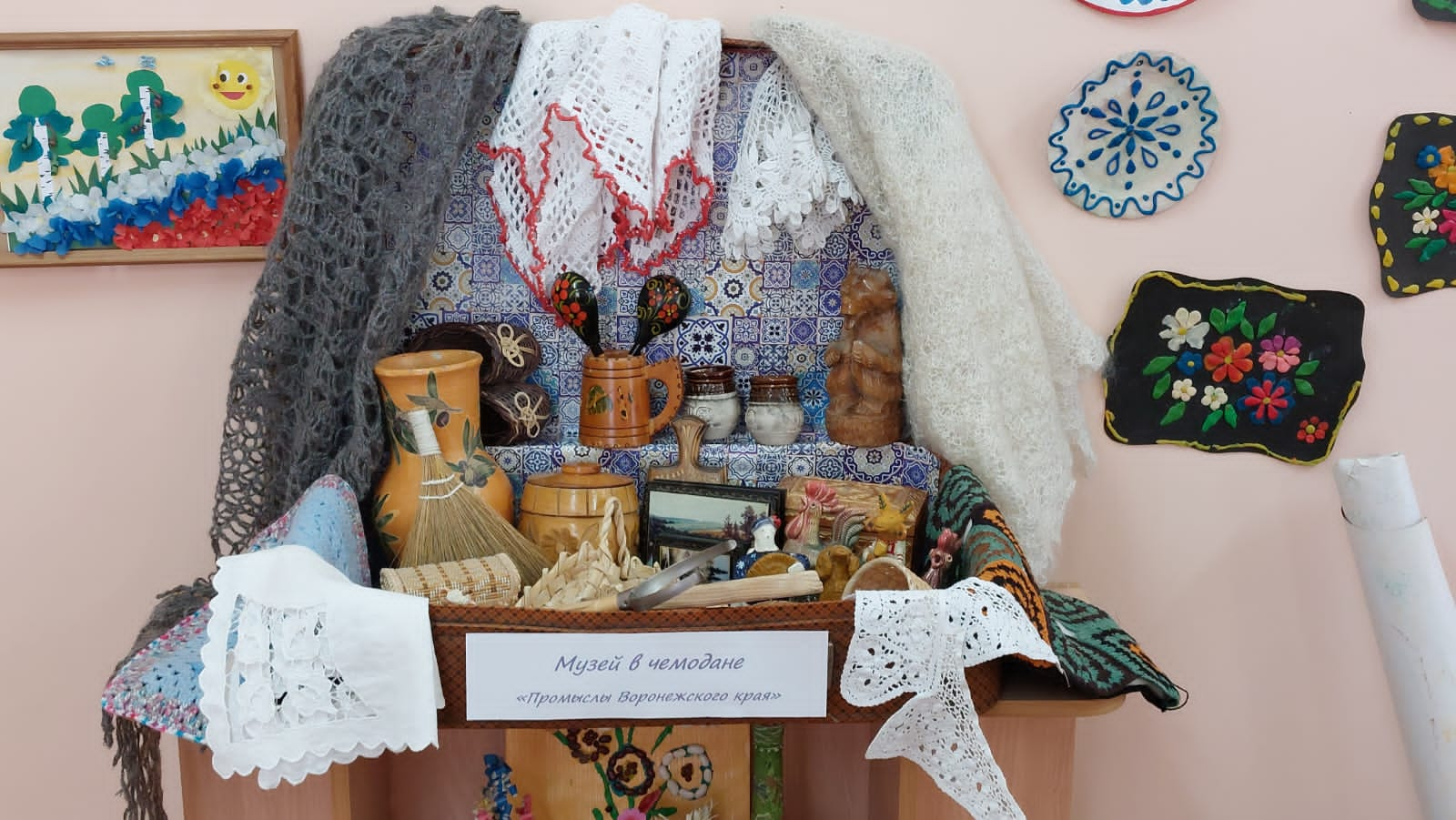 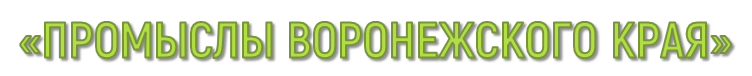 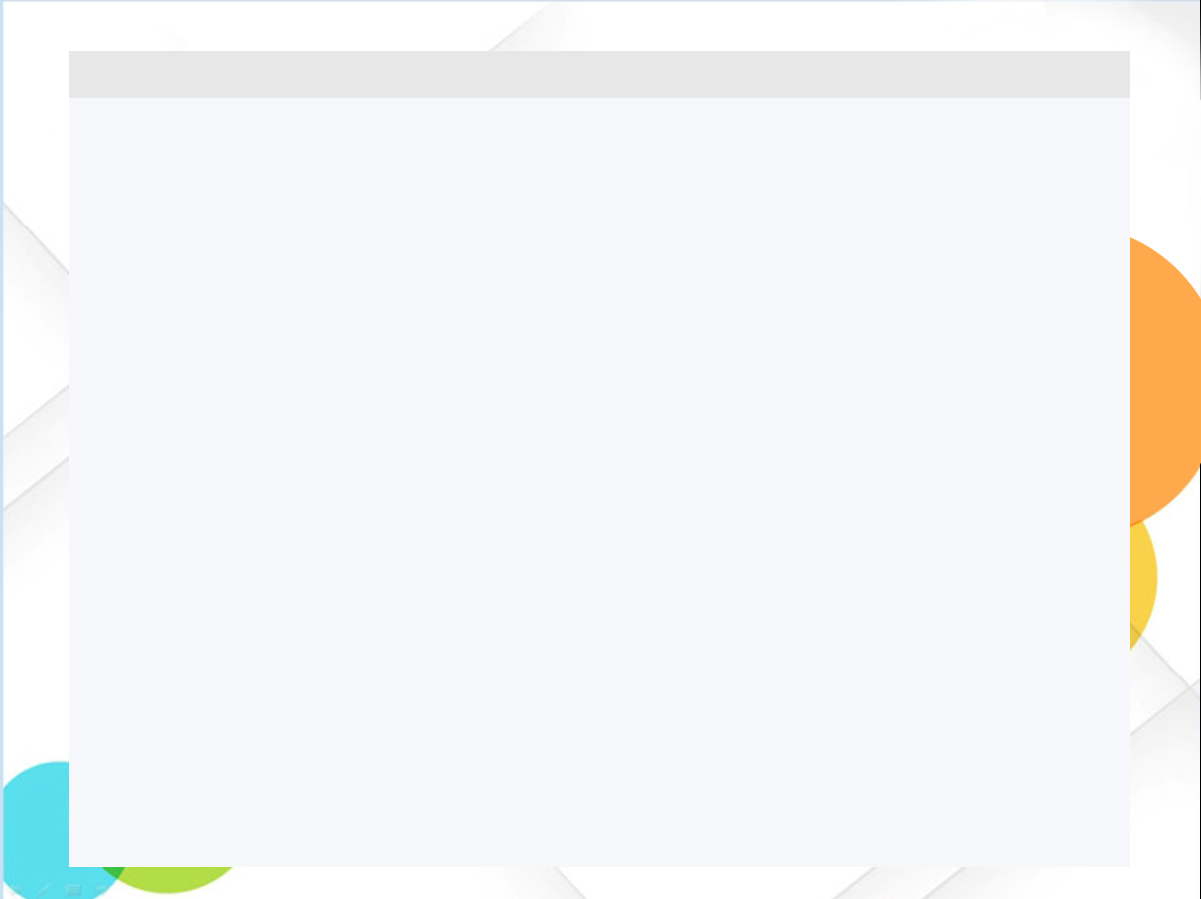 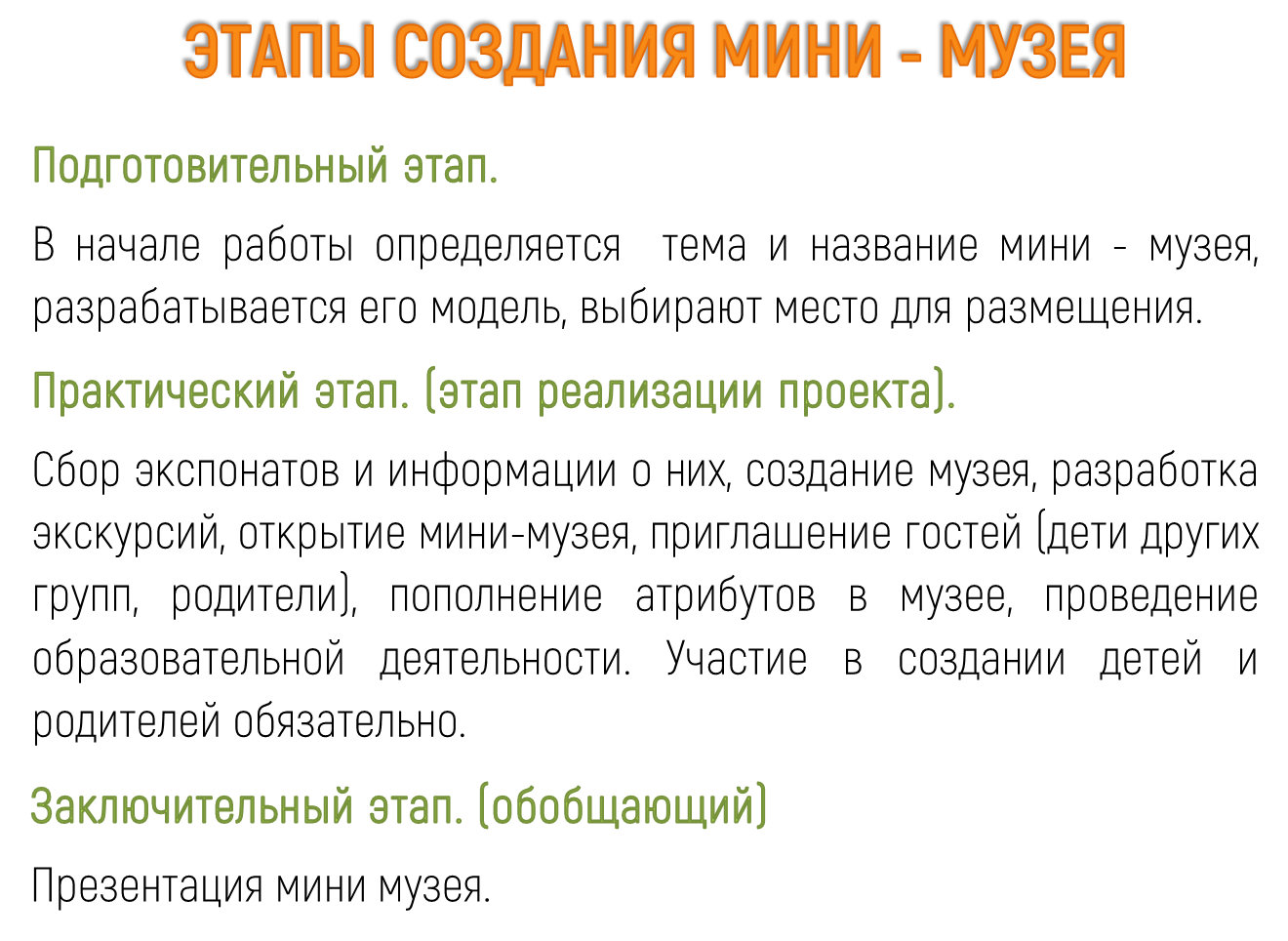 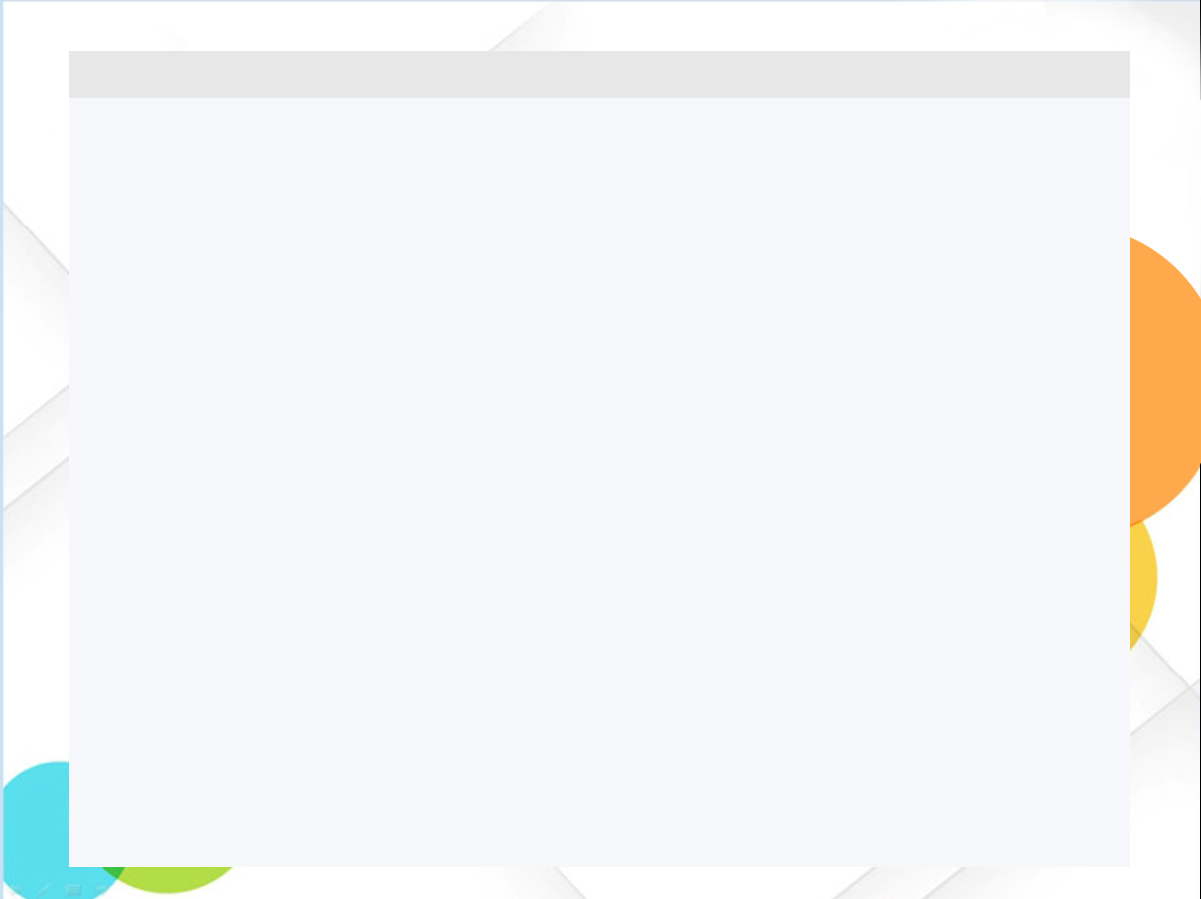 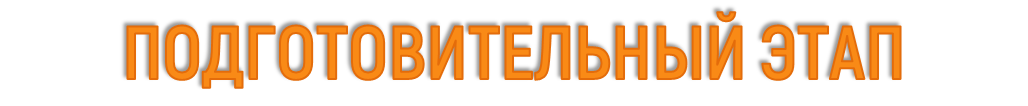 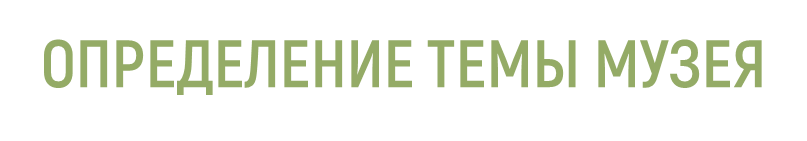 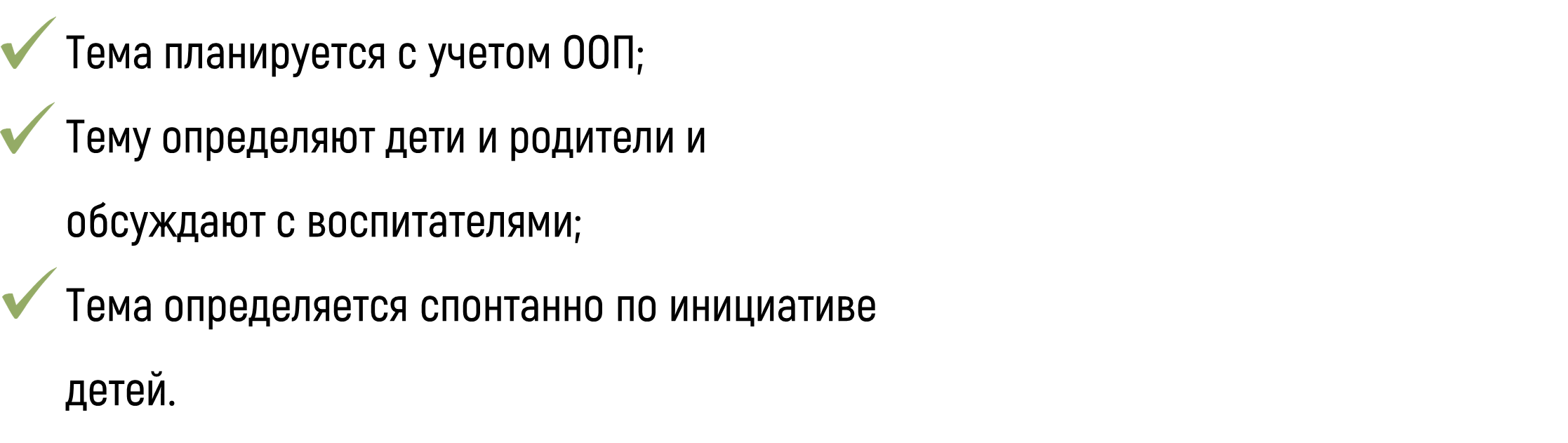 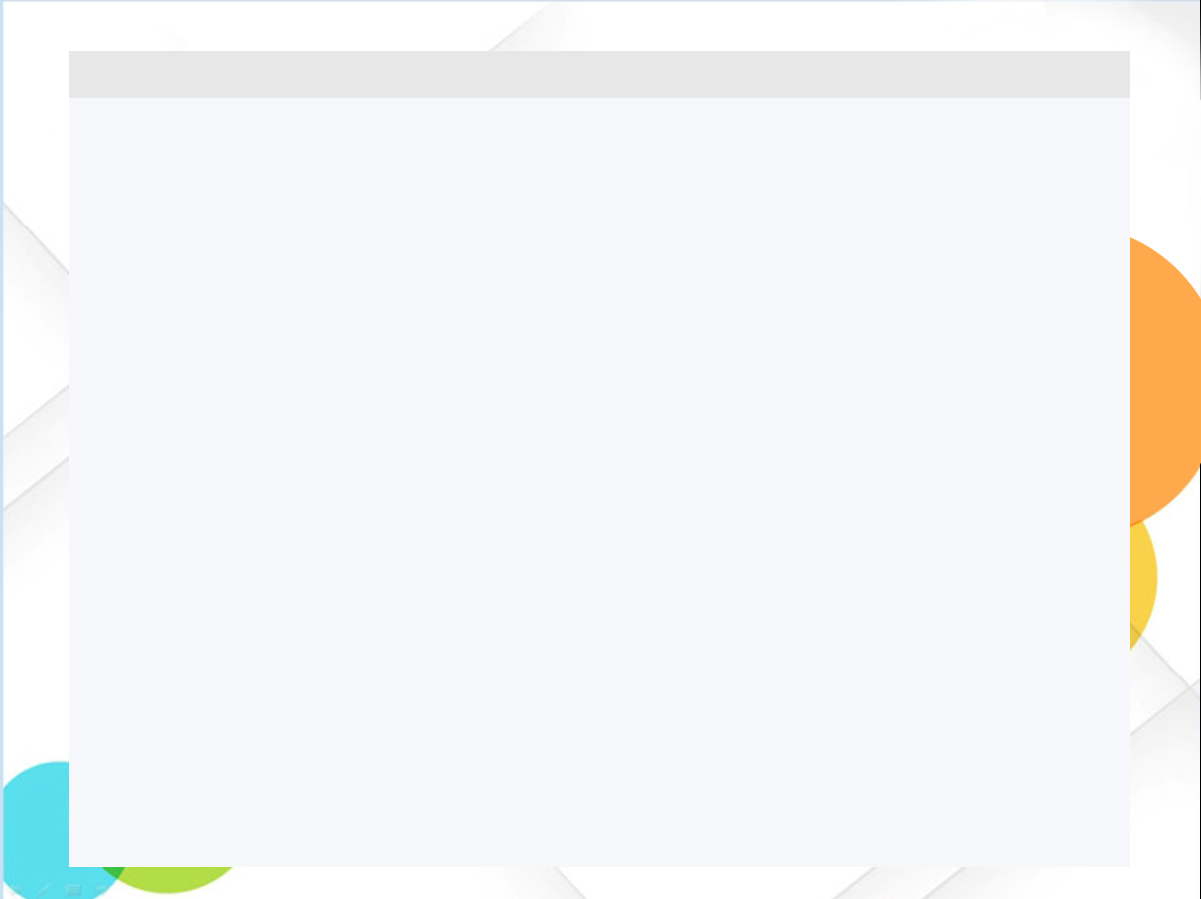 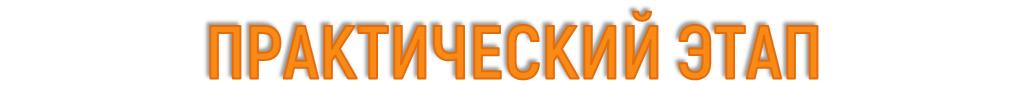 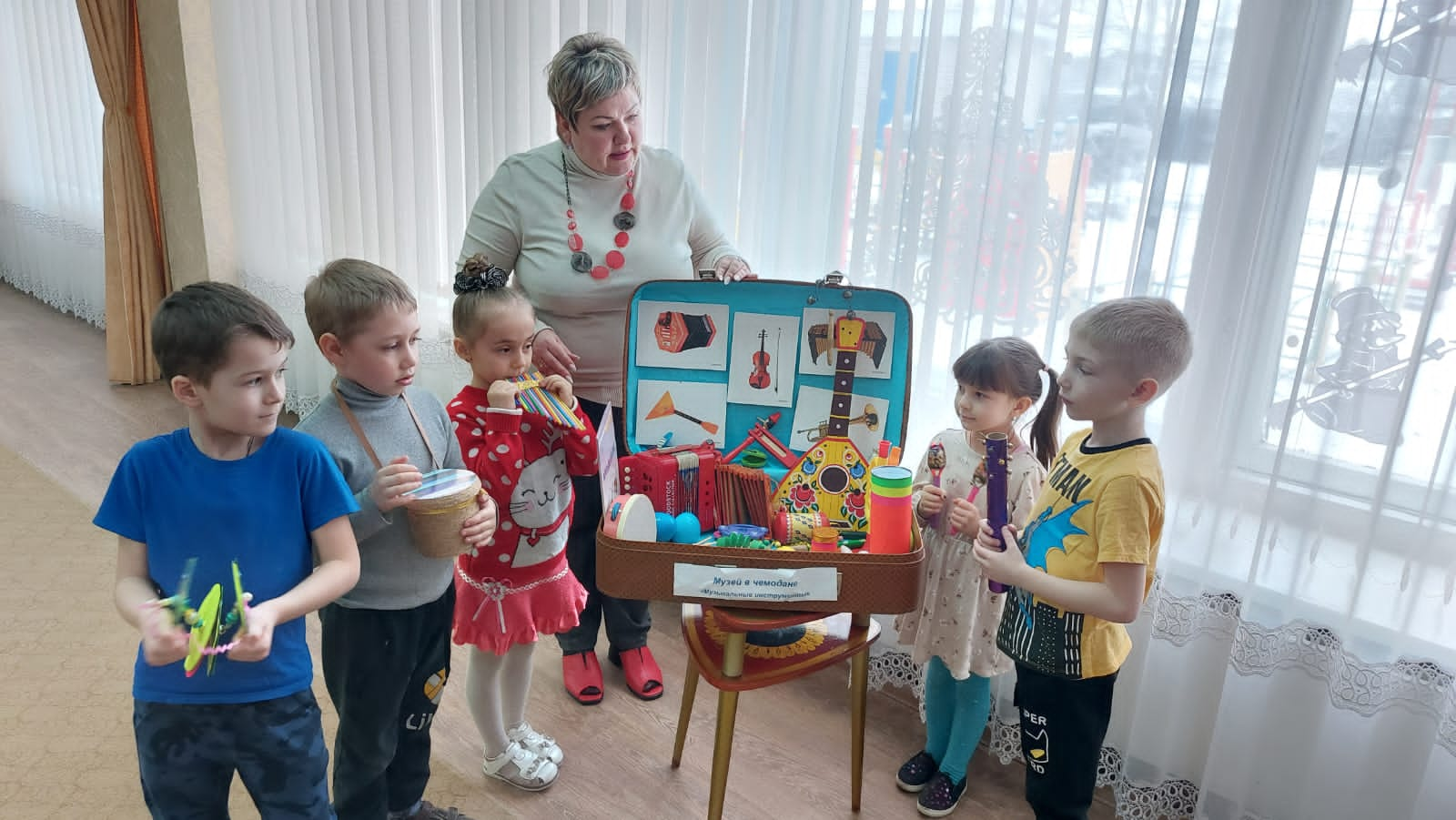 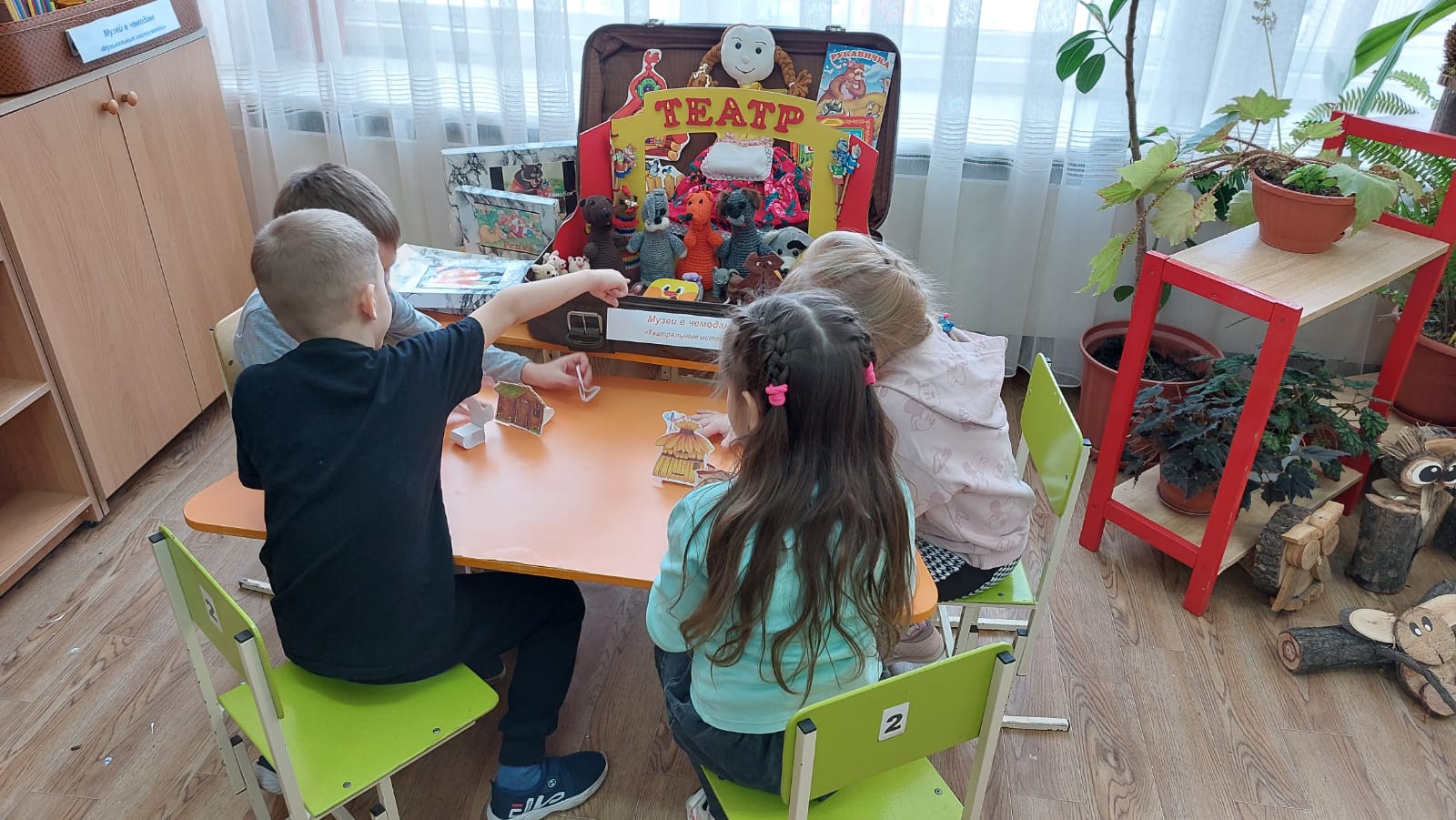 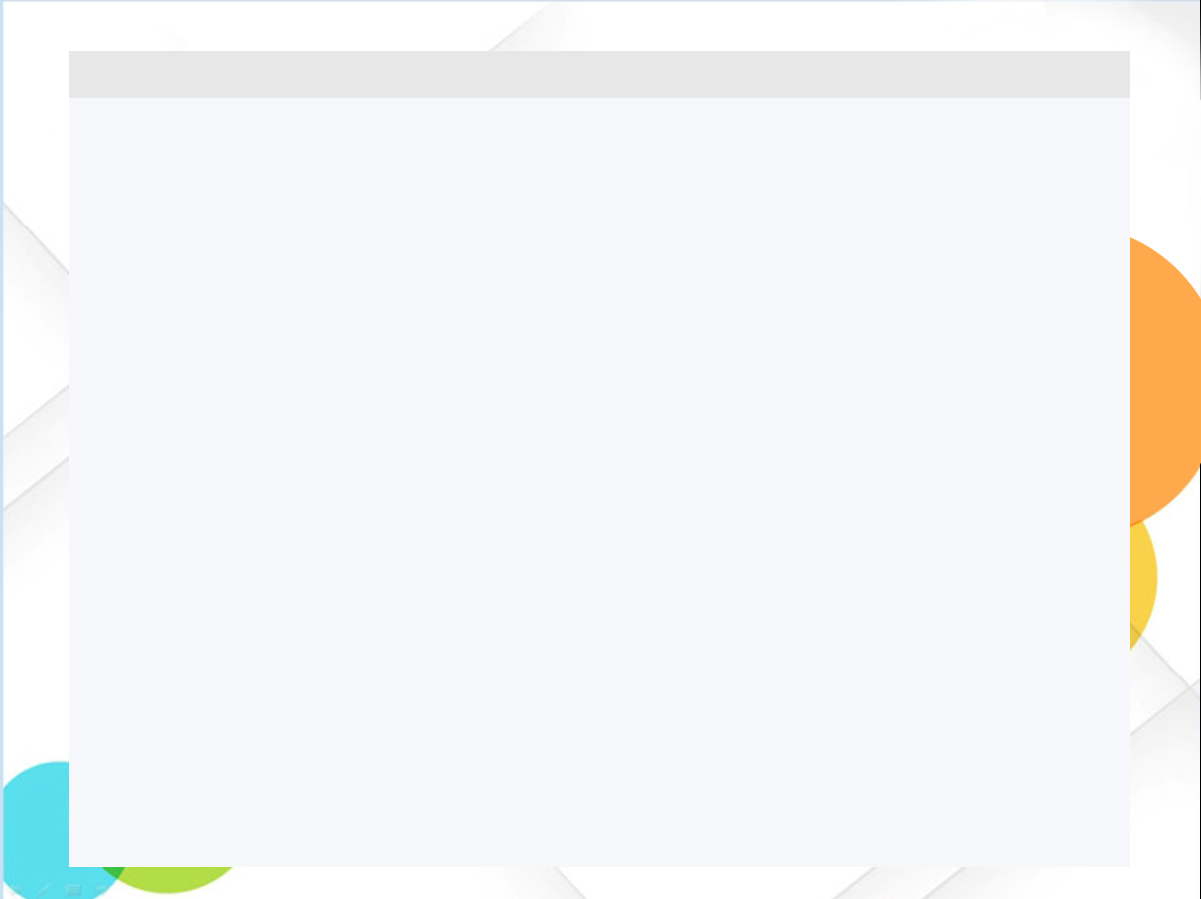 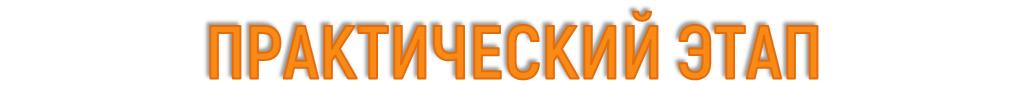 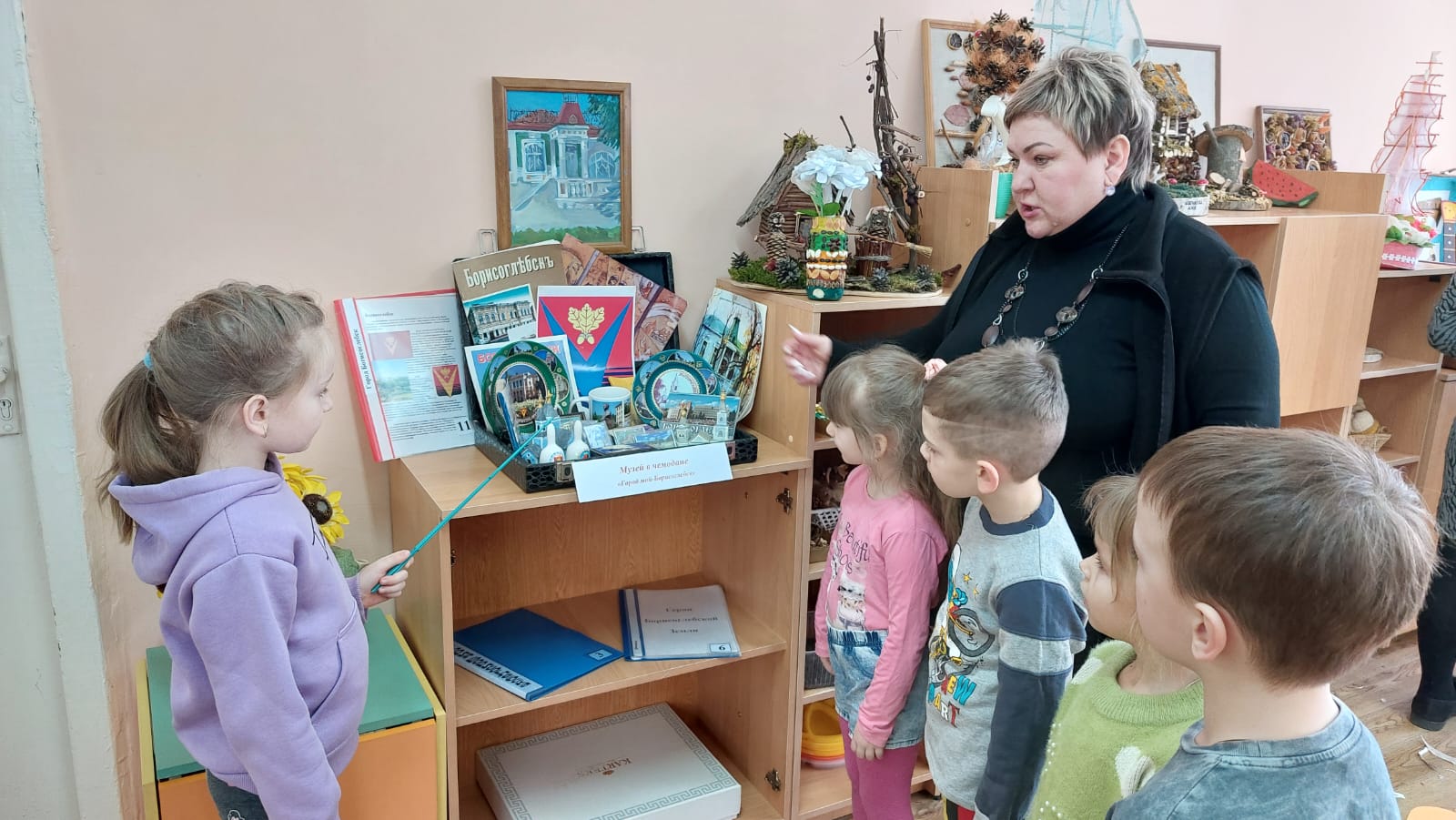 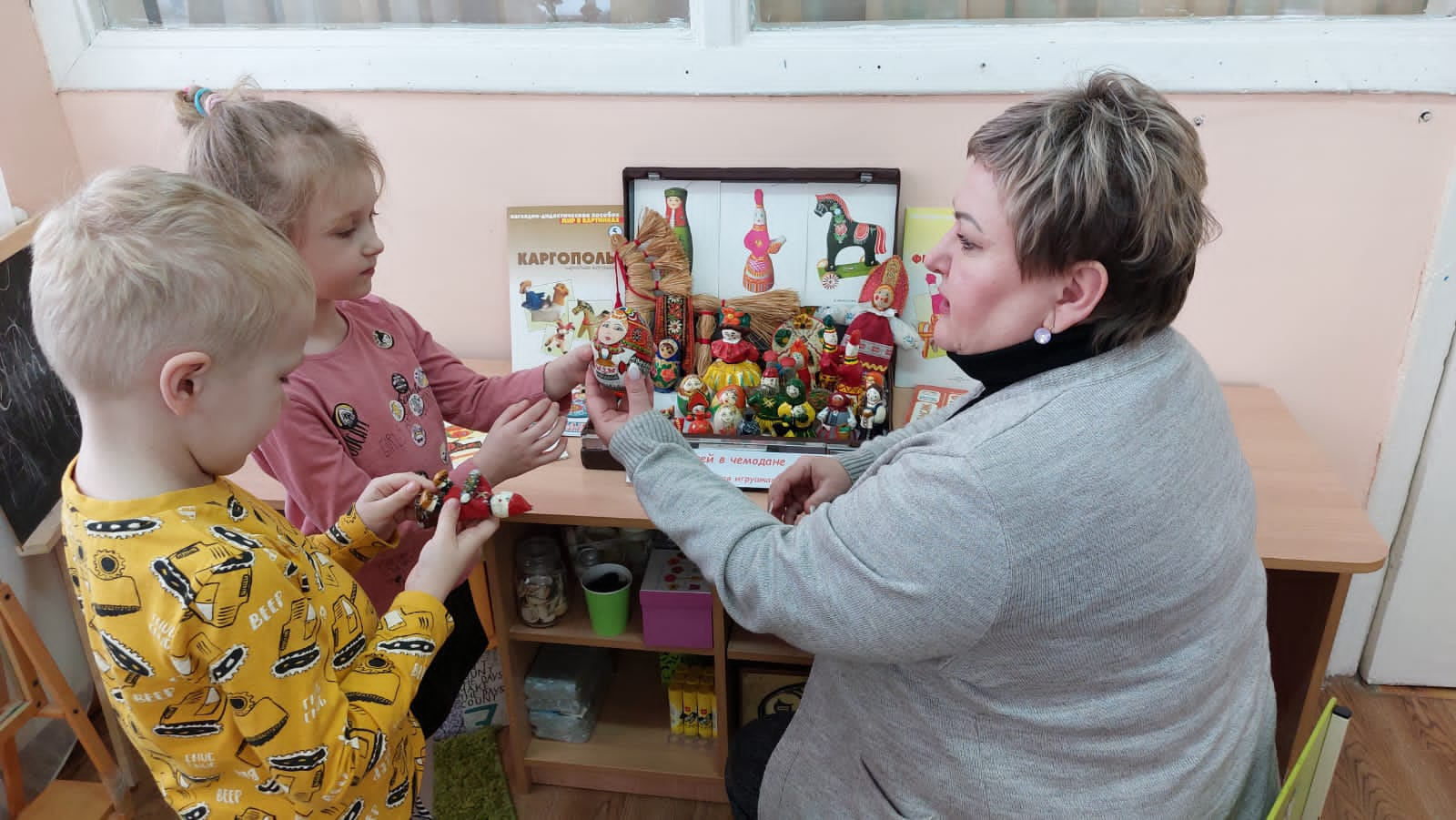 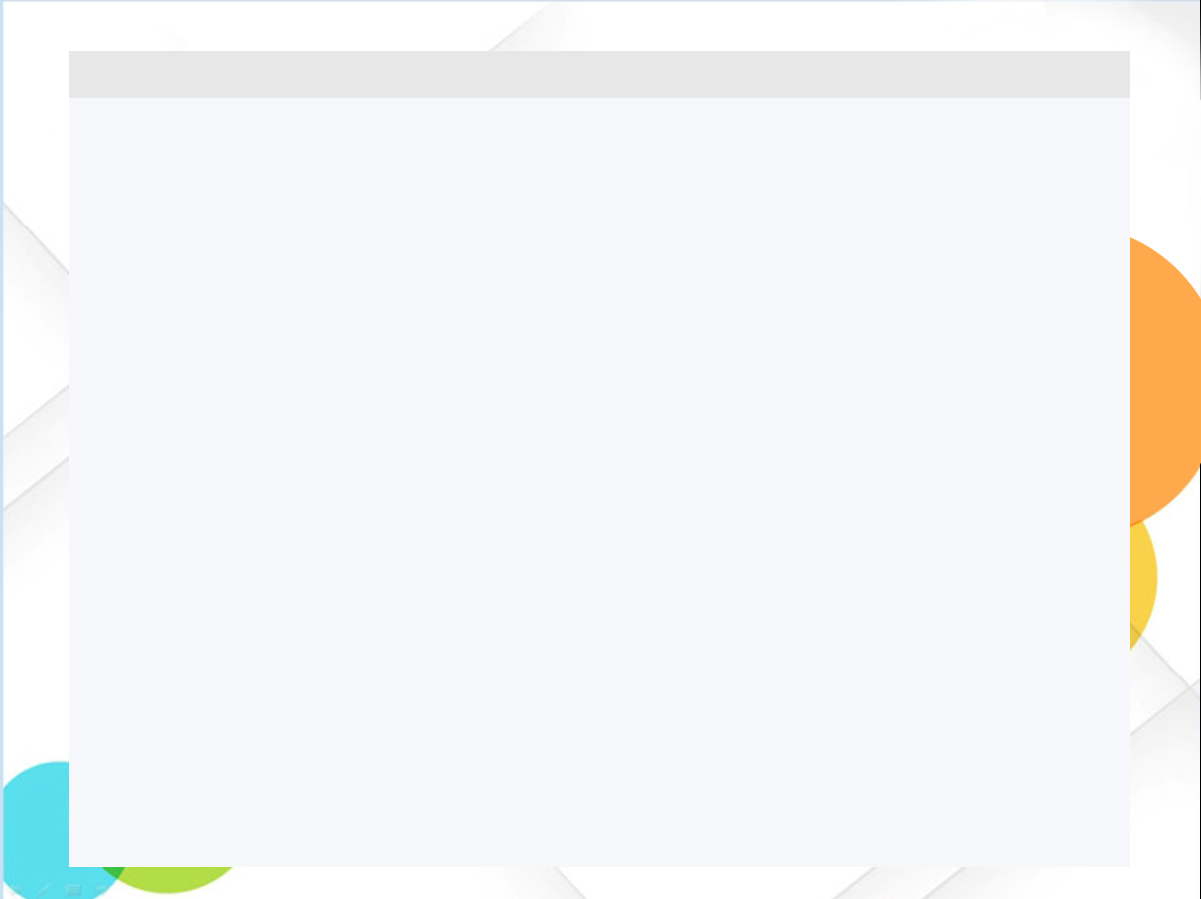 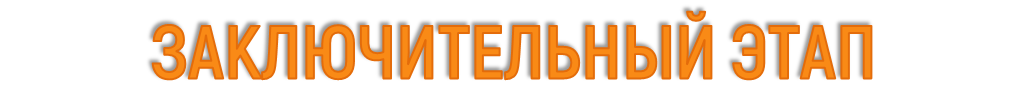 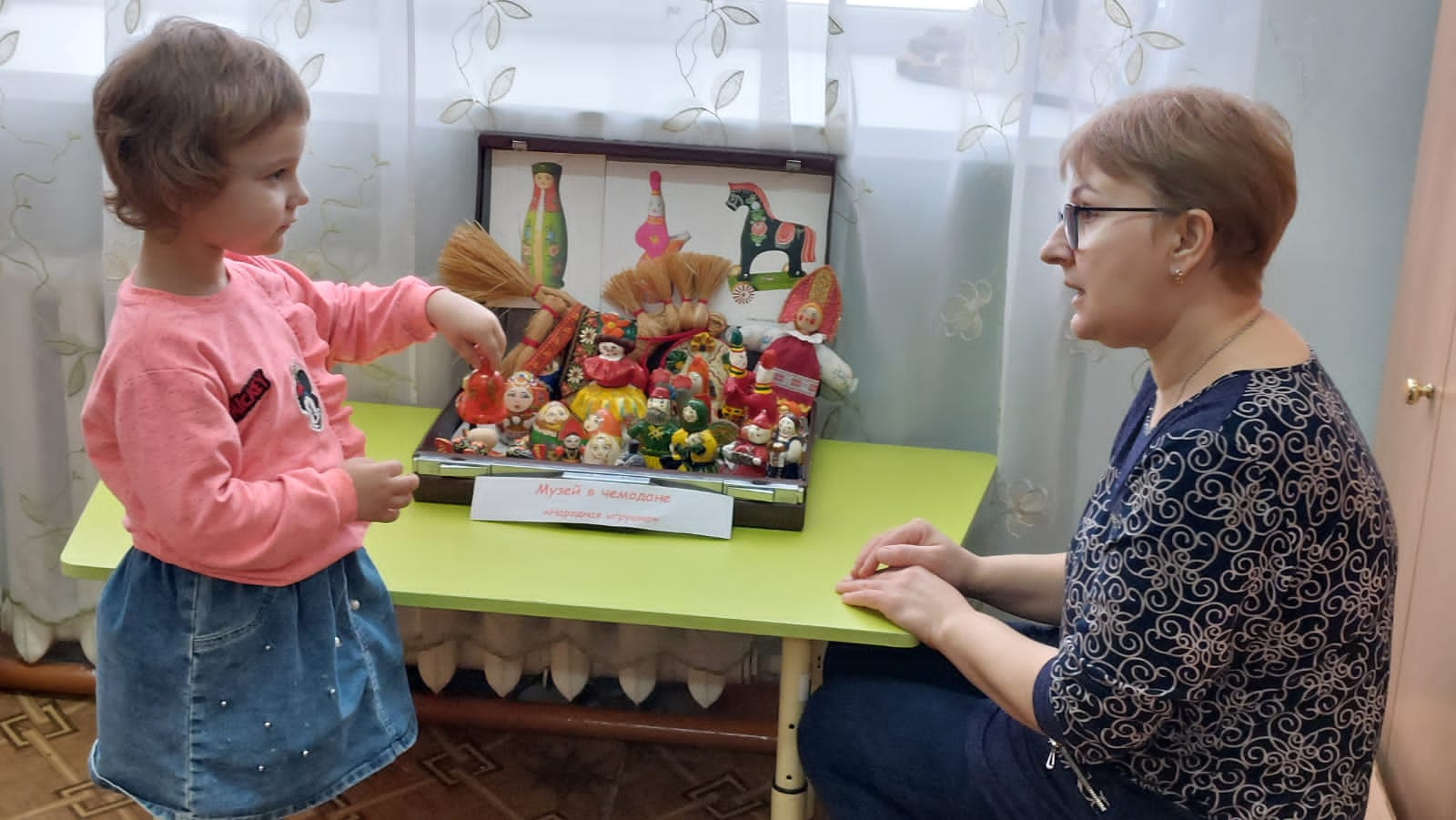 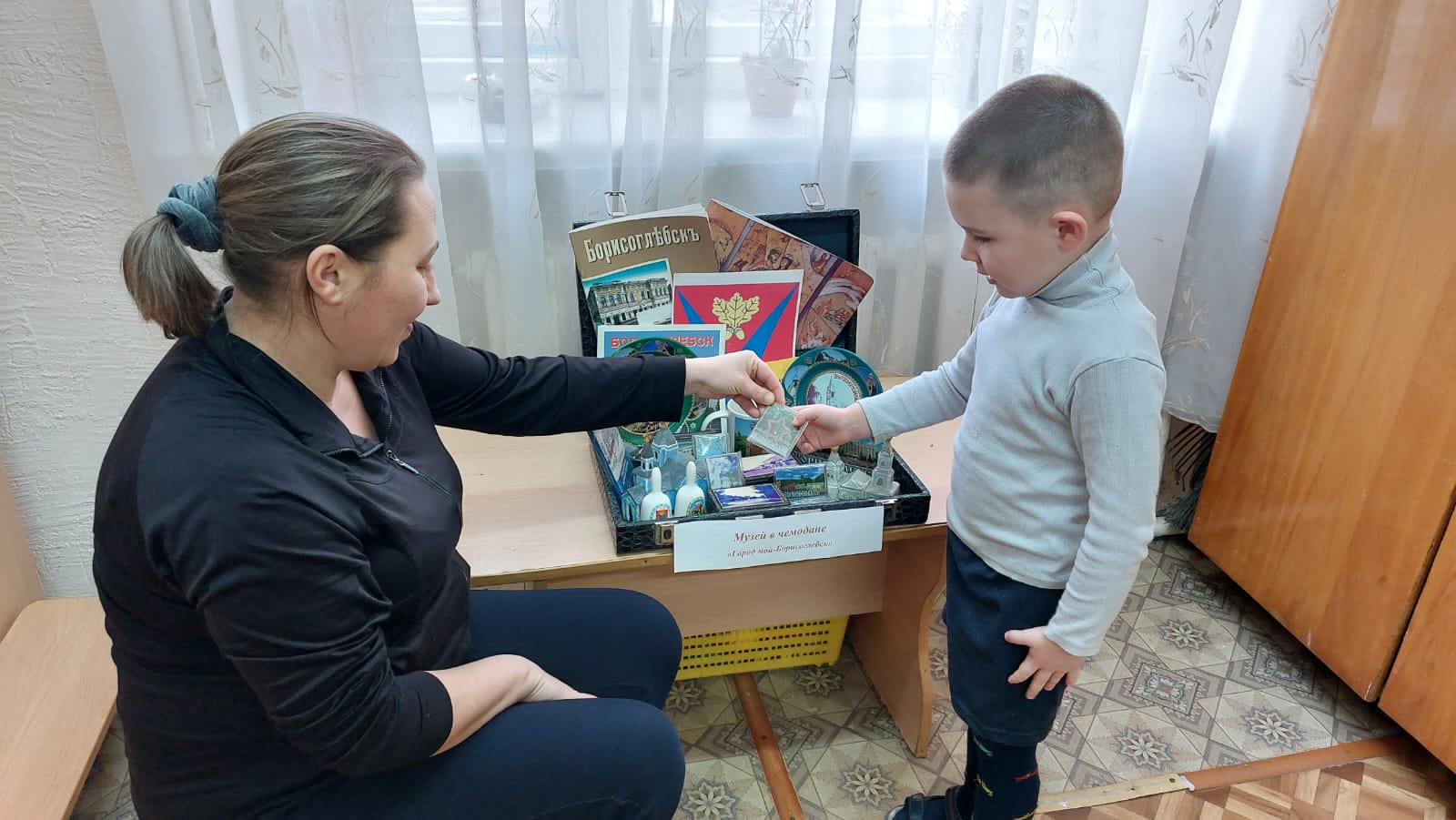 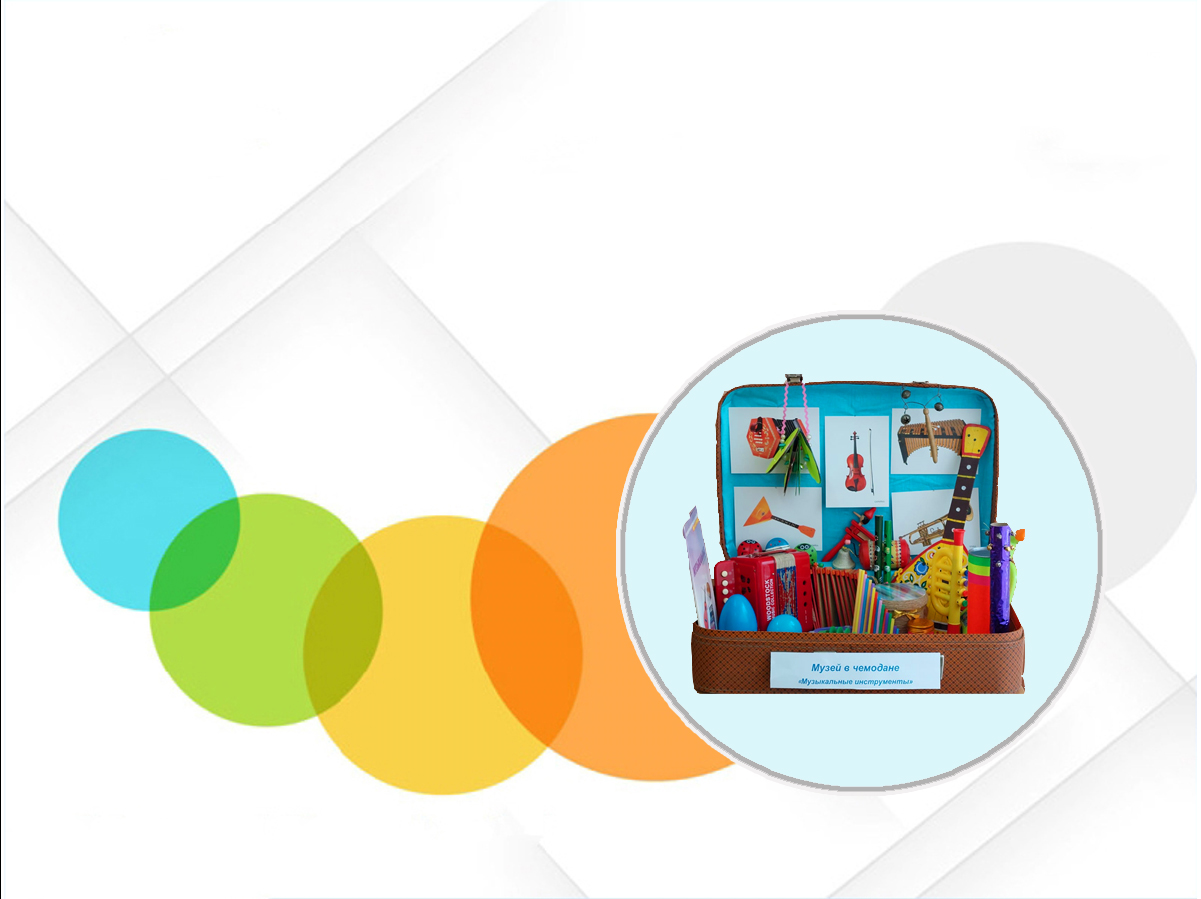 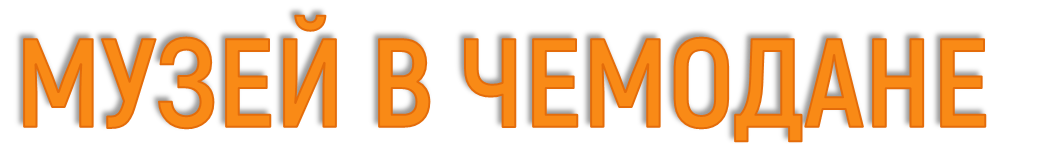 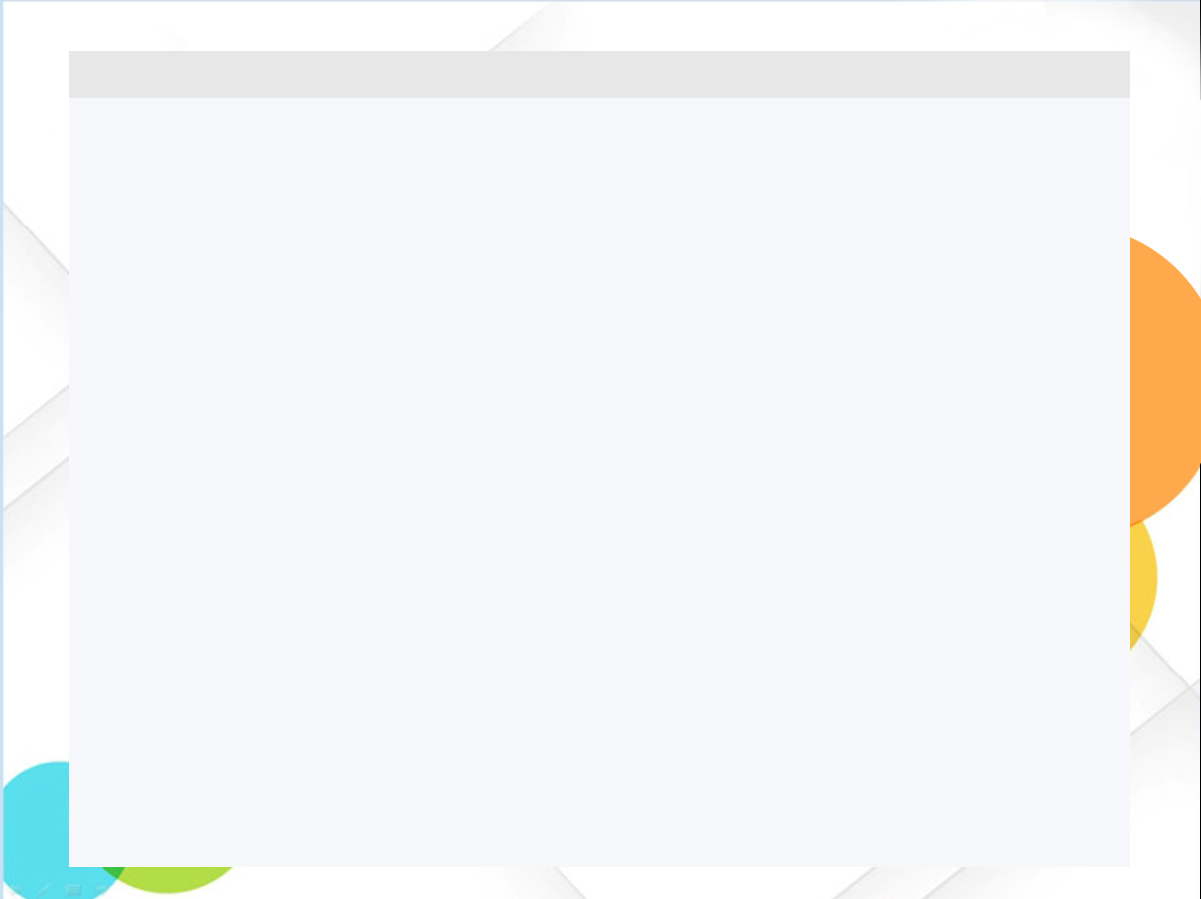 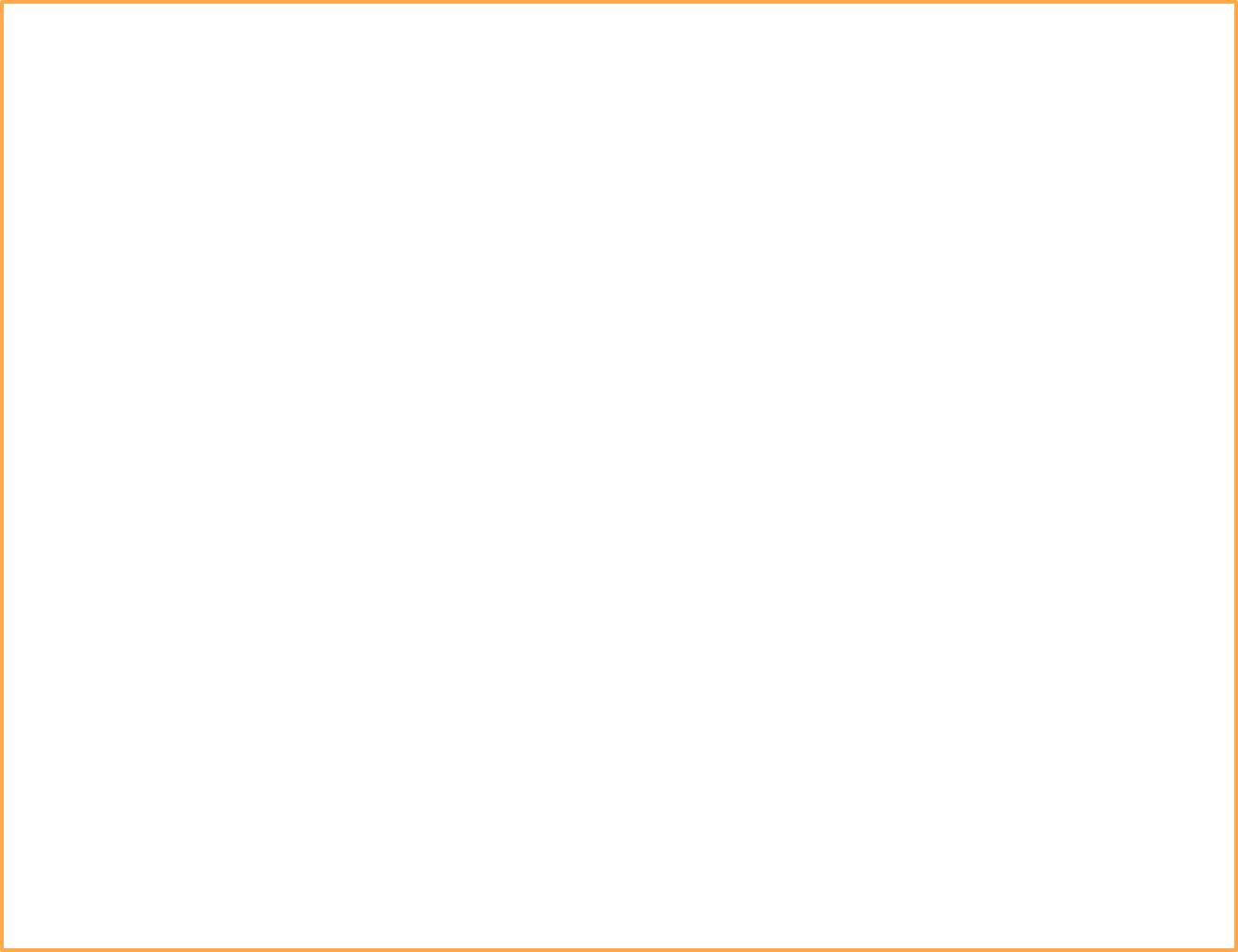 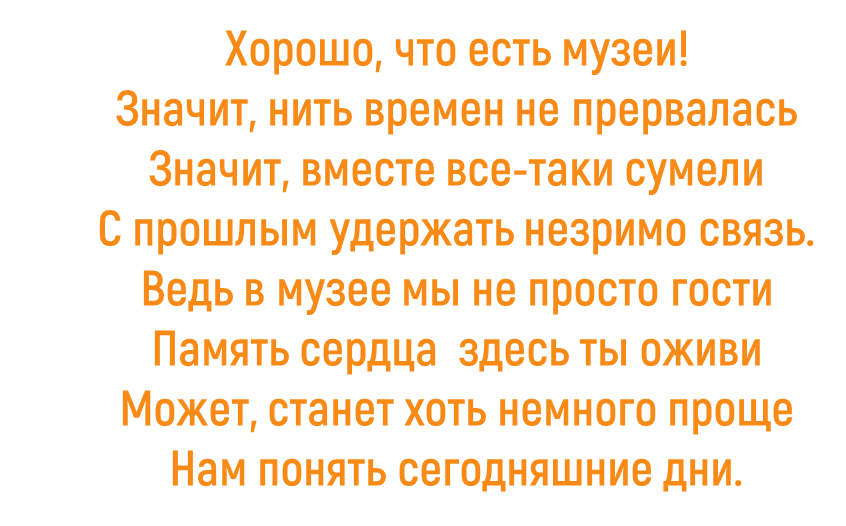 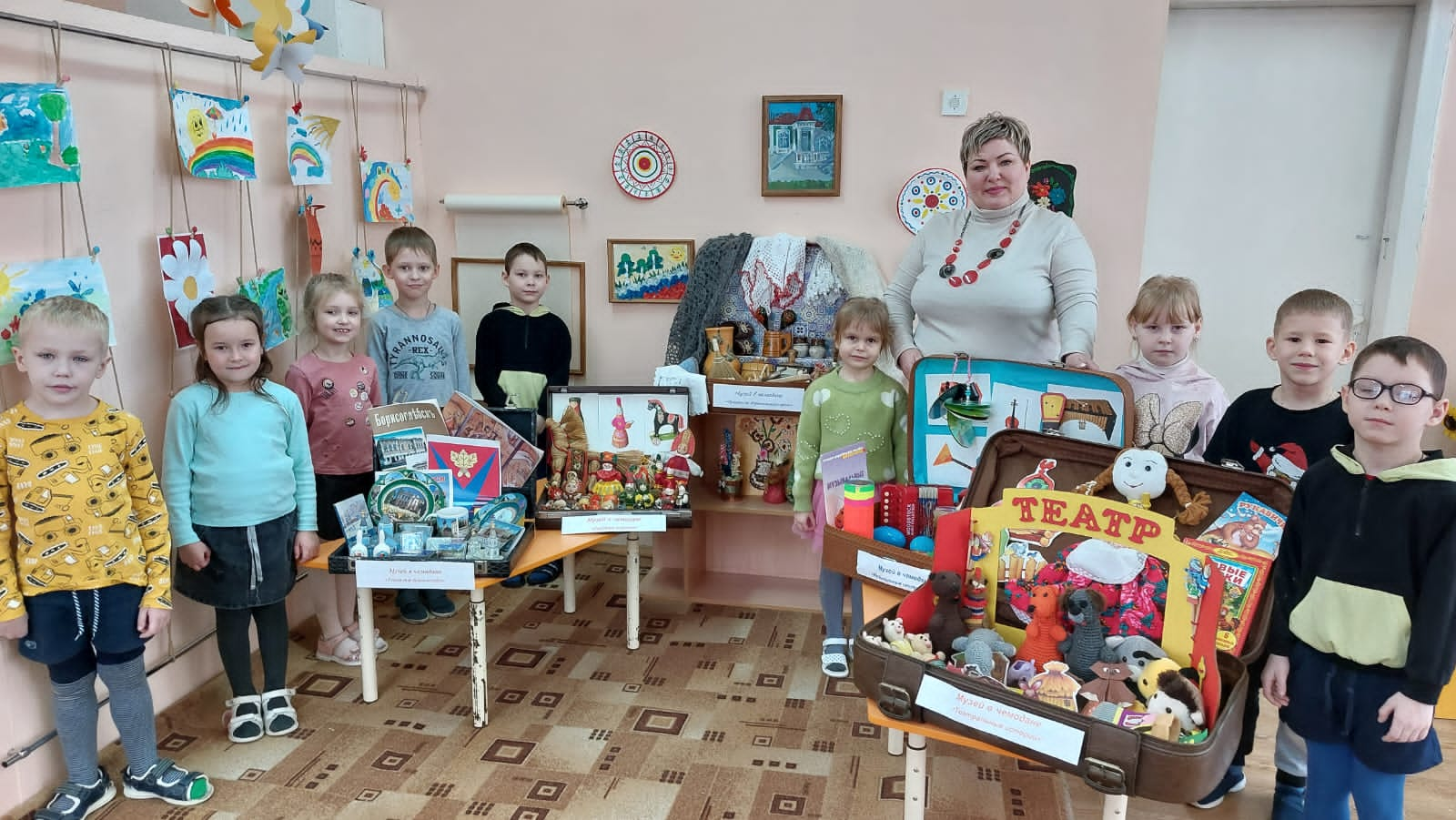 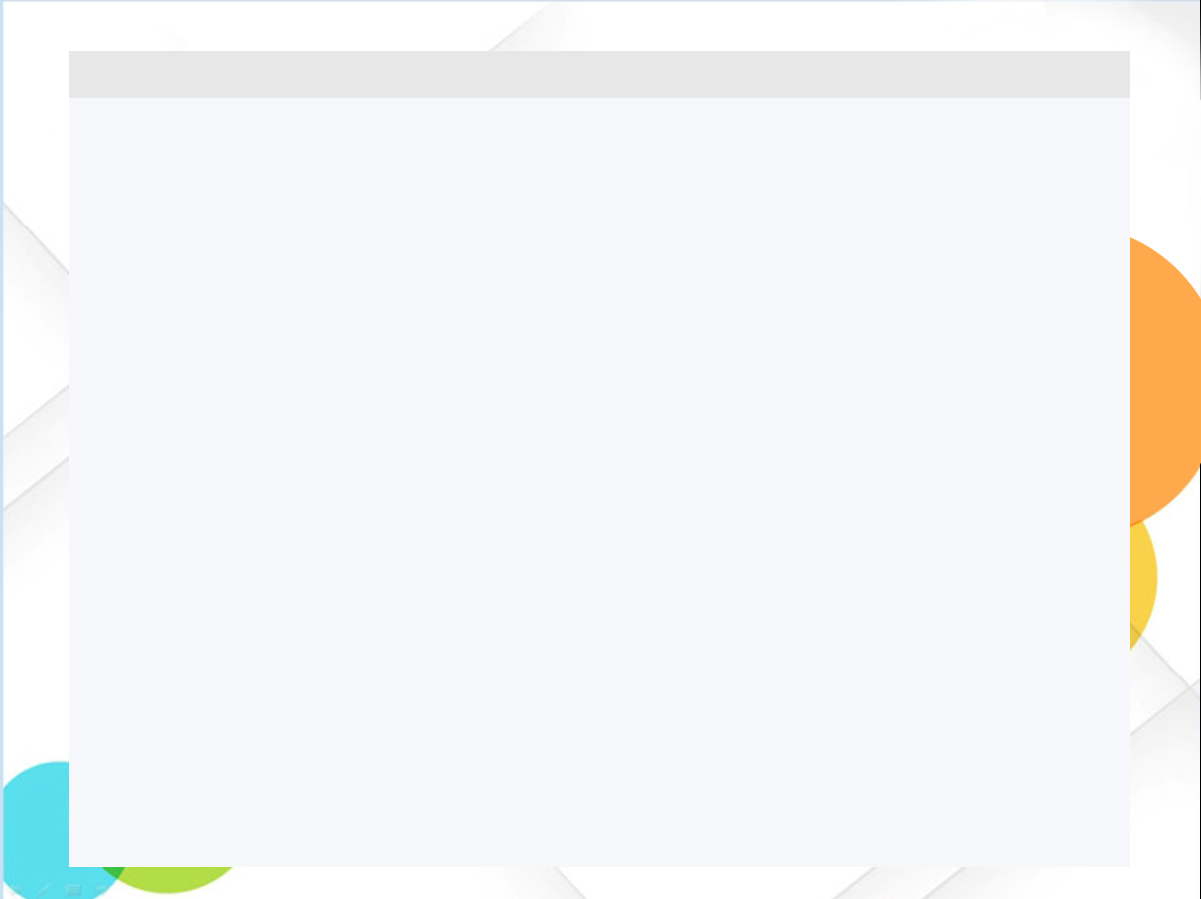 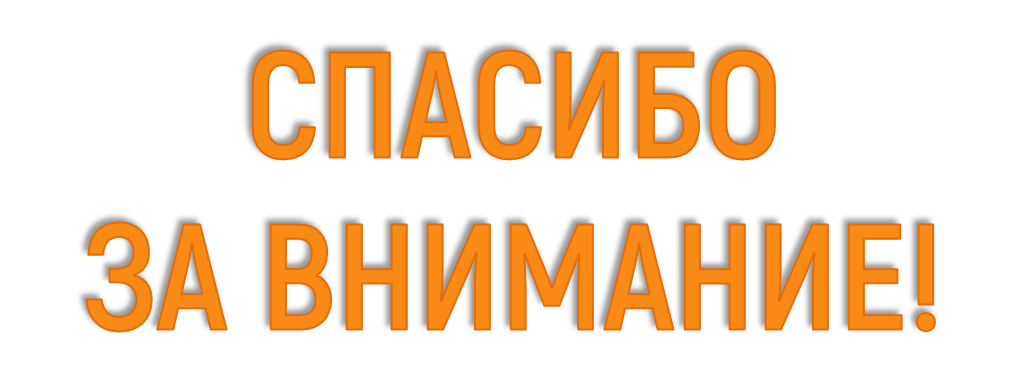